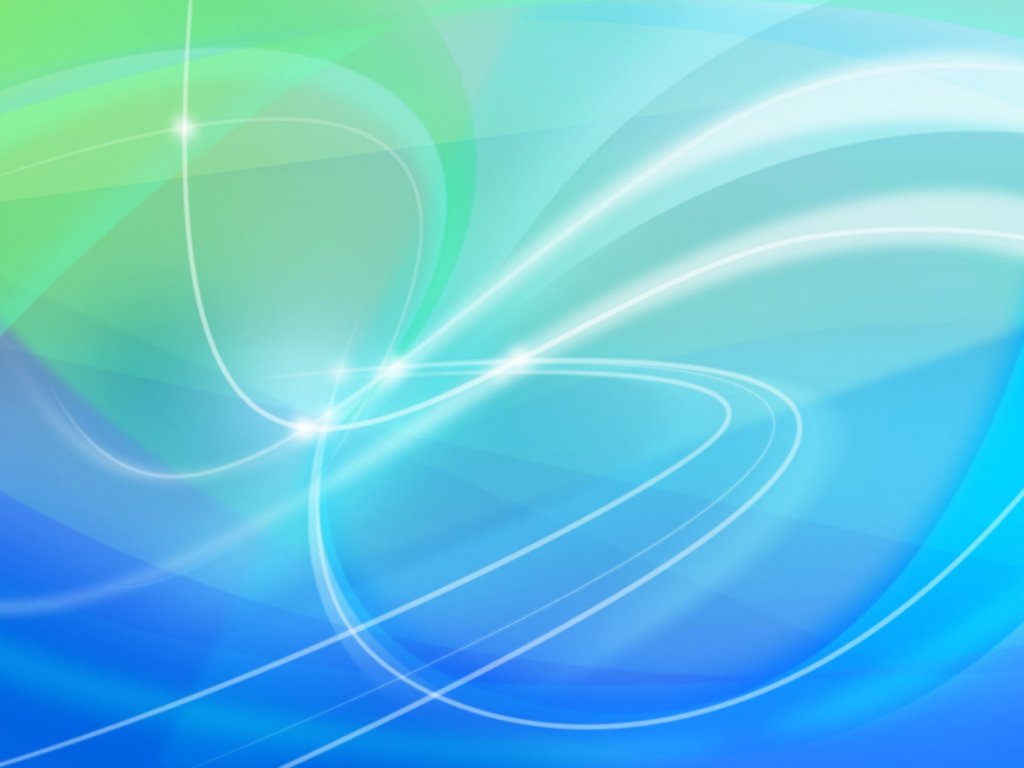 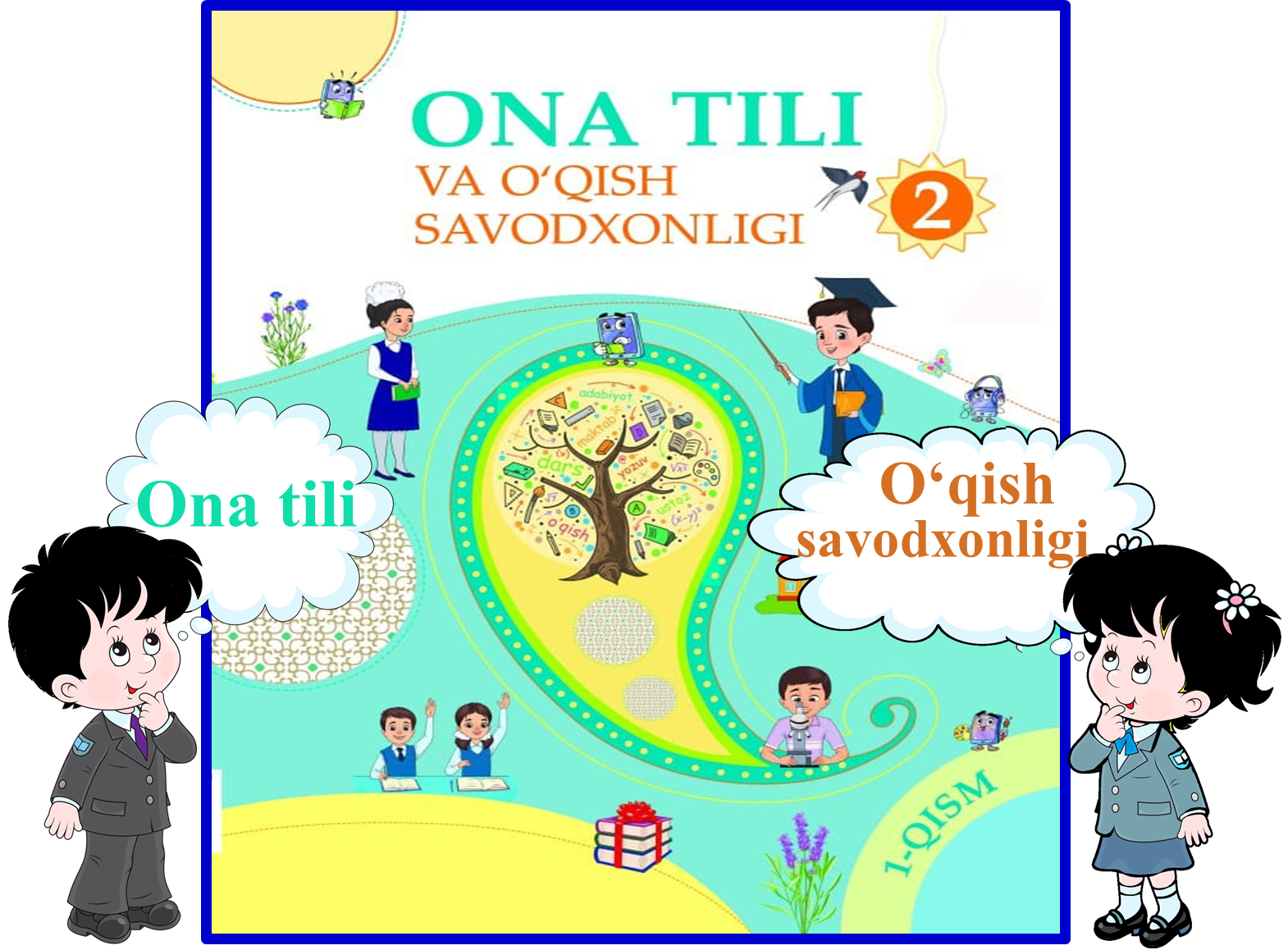 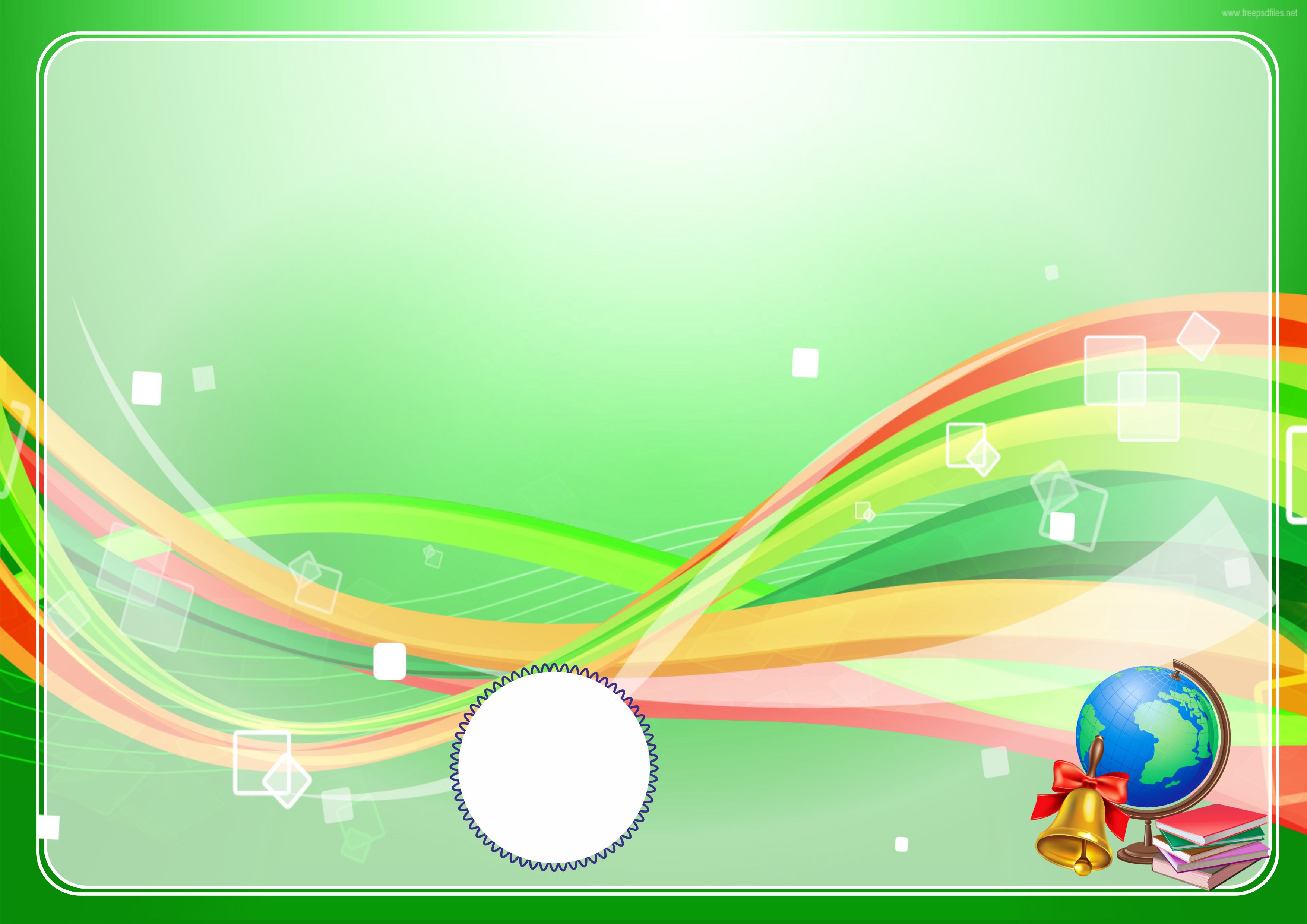 7-bo‘lim: G‘aroyib ixtirolar
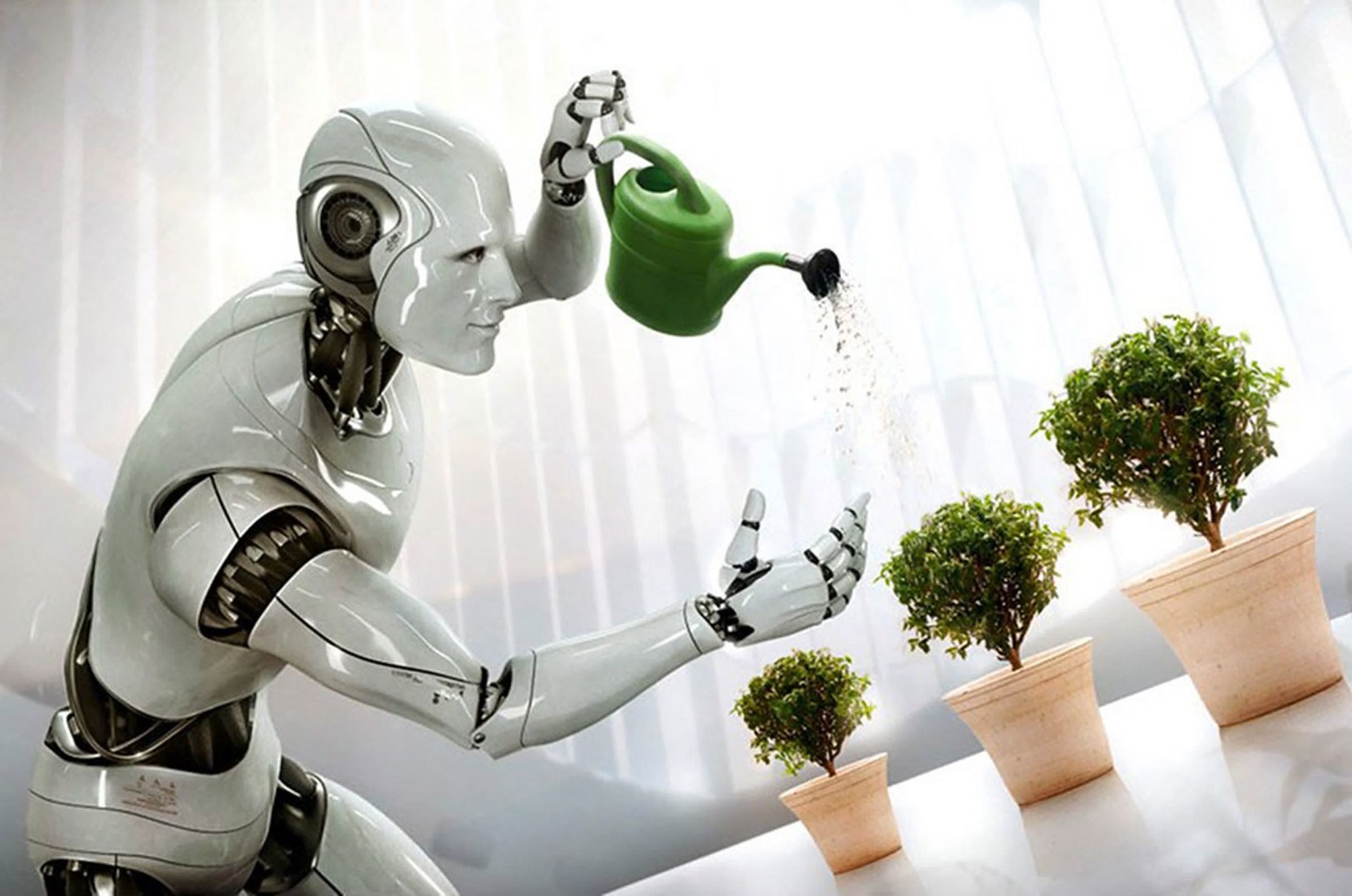 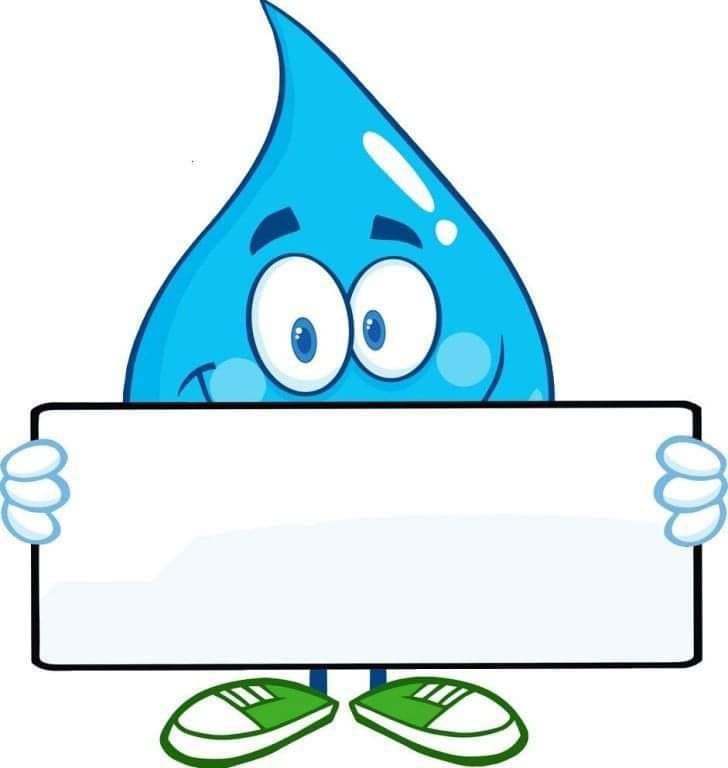 146-dars
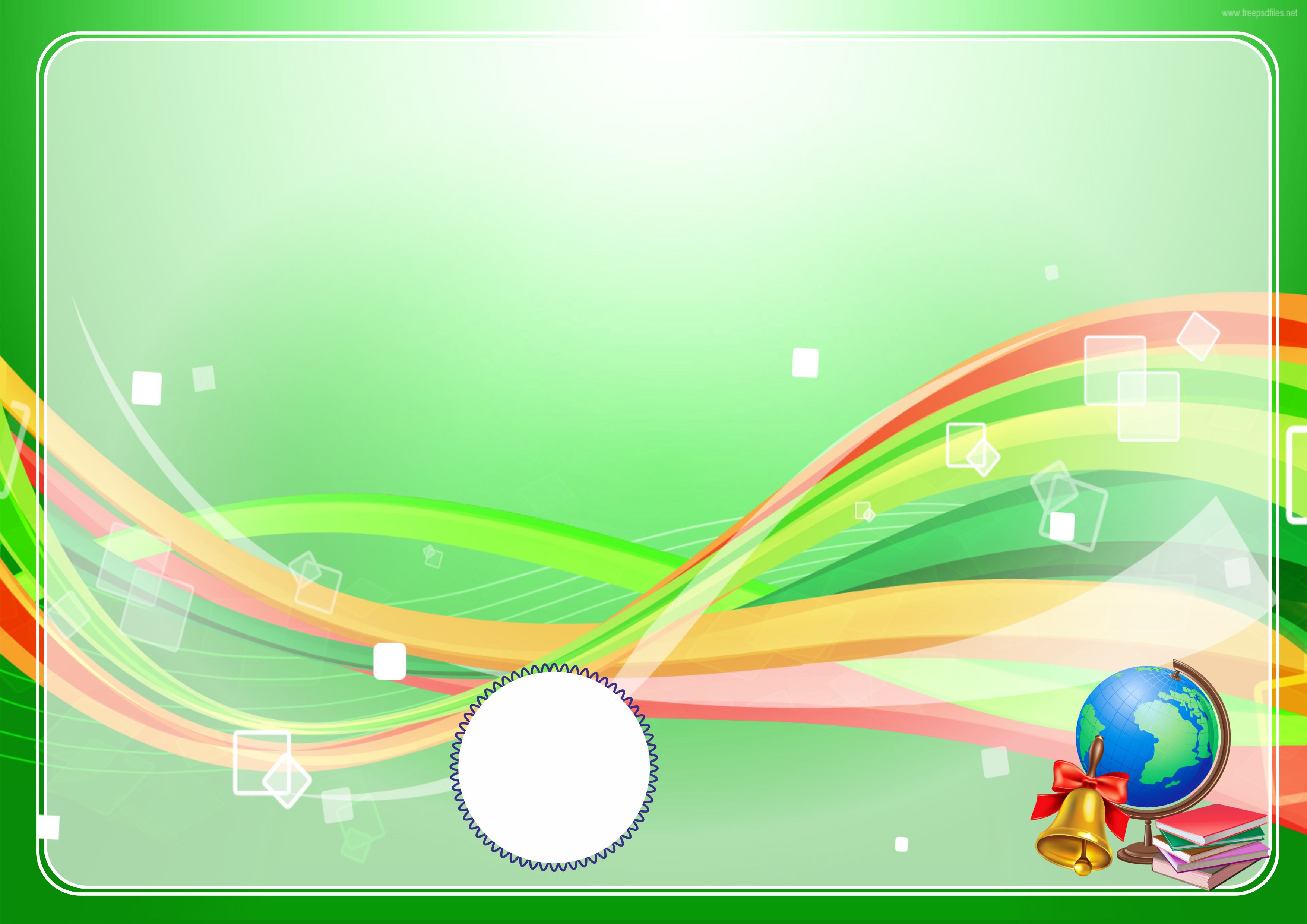 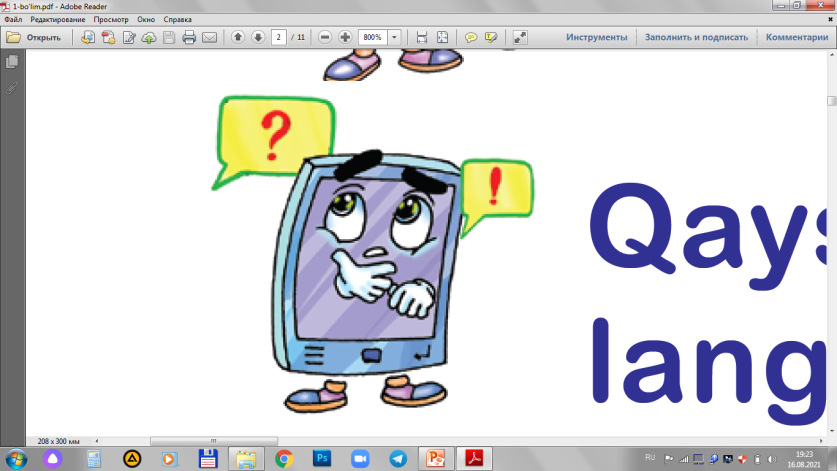 Rasmdagi narsalarning nomini ayting.
televizor
kompyuter
velosiped
marker
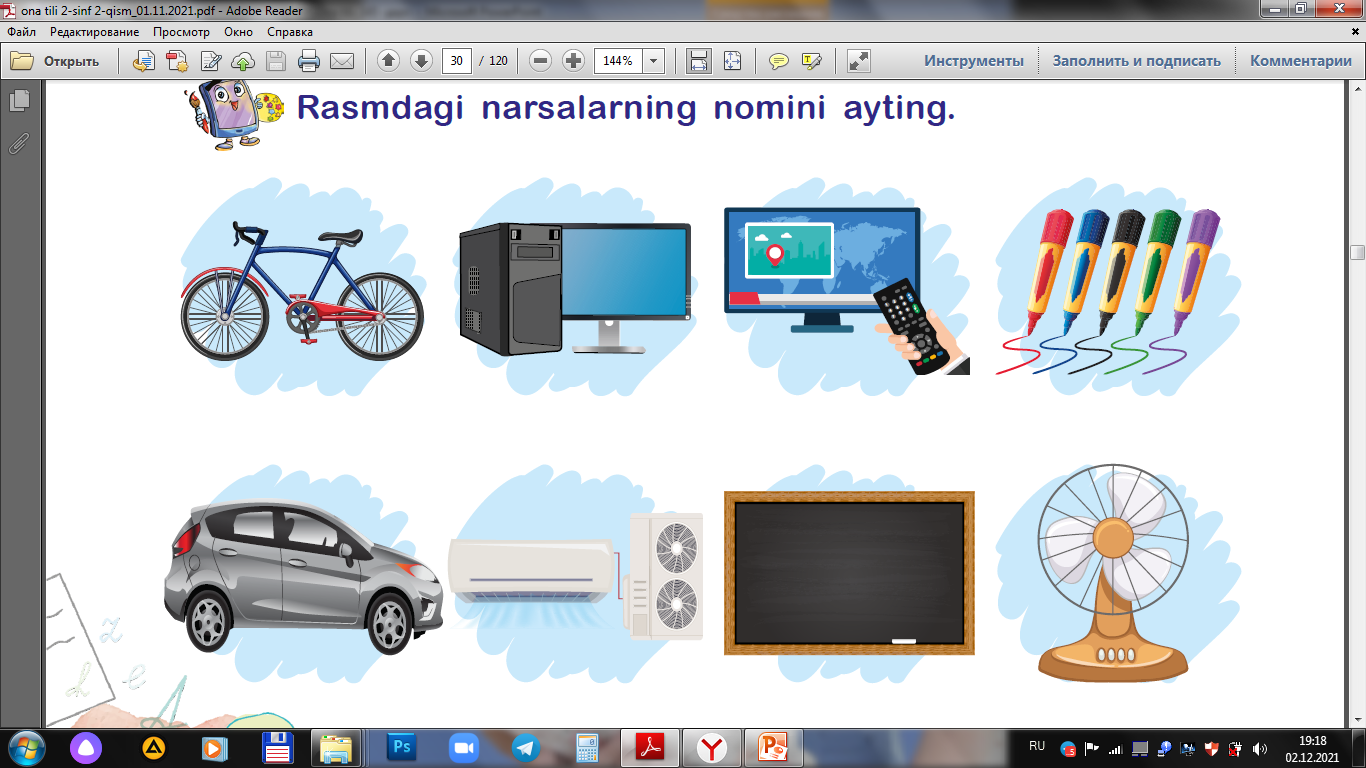 yelparrak
konditsioner
mashina
doska-bo‘r
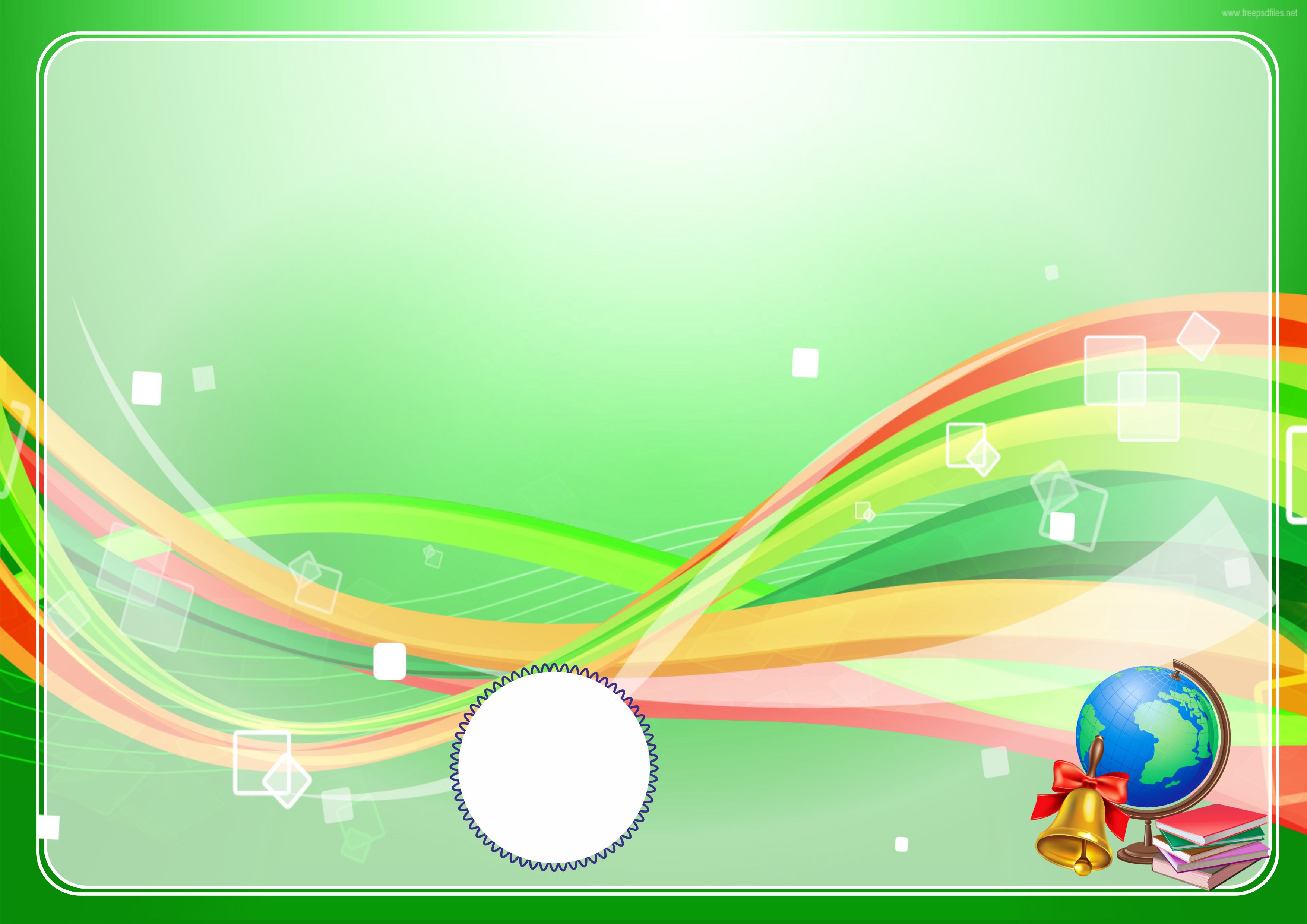 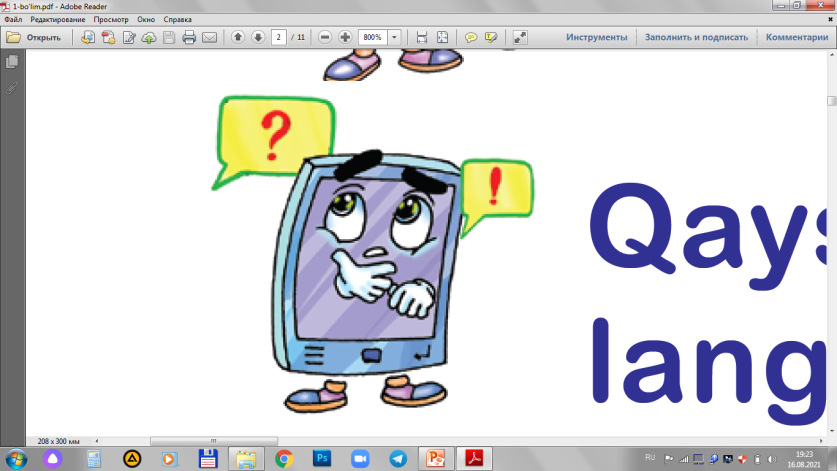 Rasmdagi narsalar nimasi bilan bir-biriga o‘xshaydi?
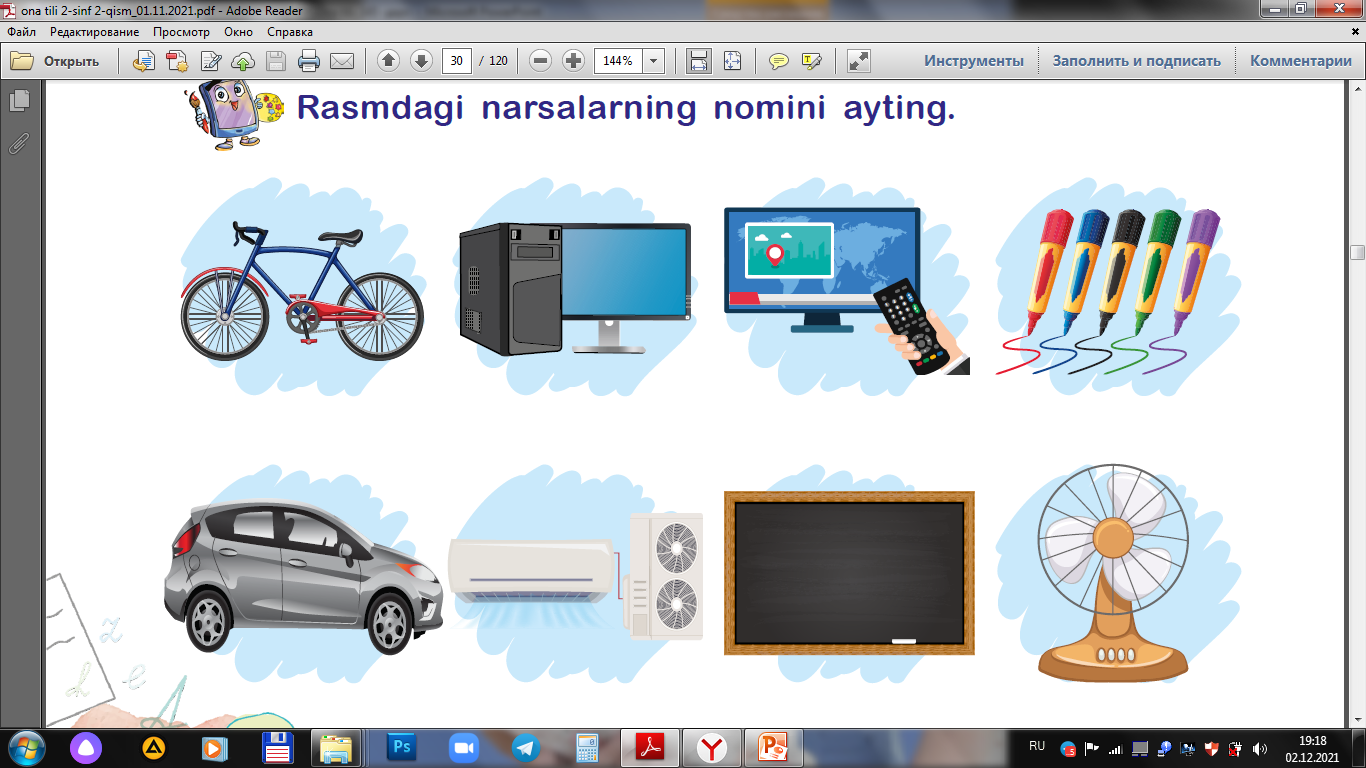 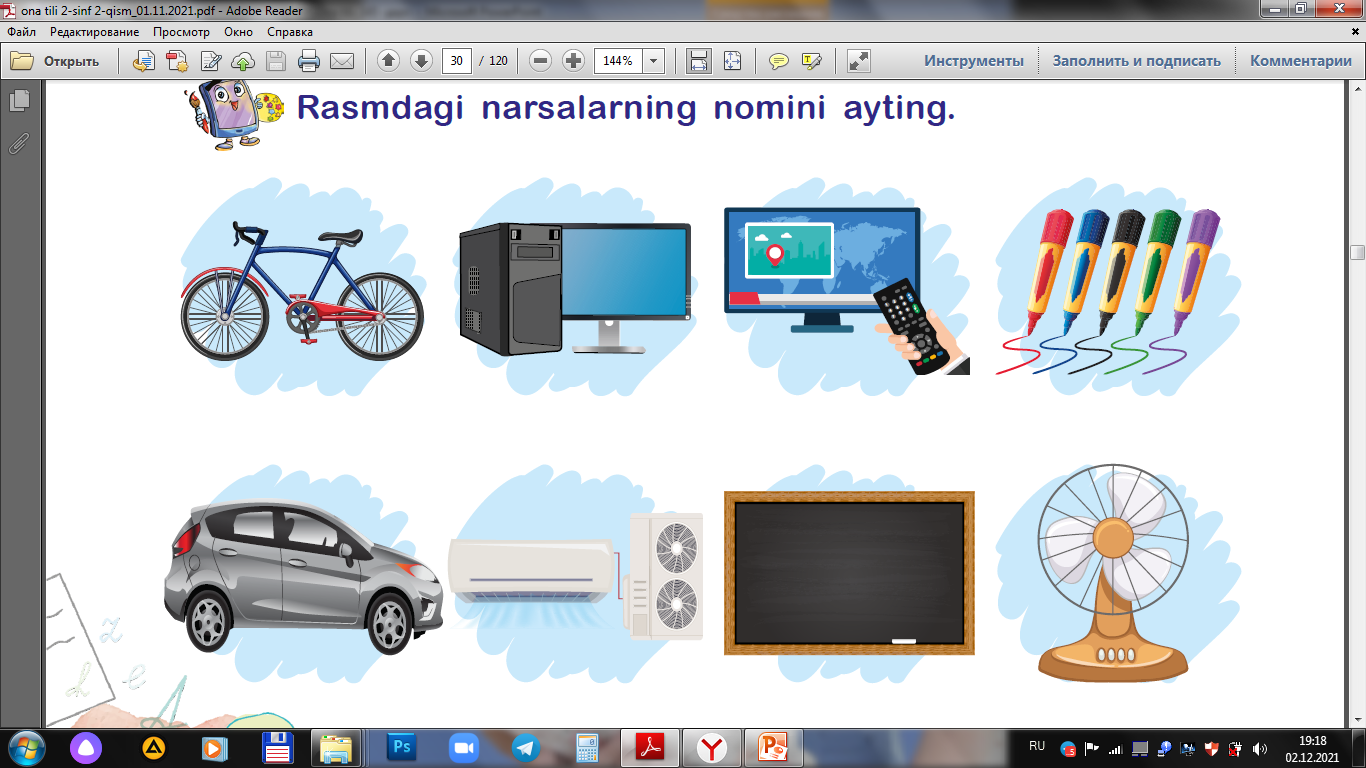 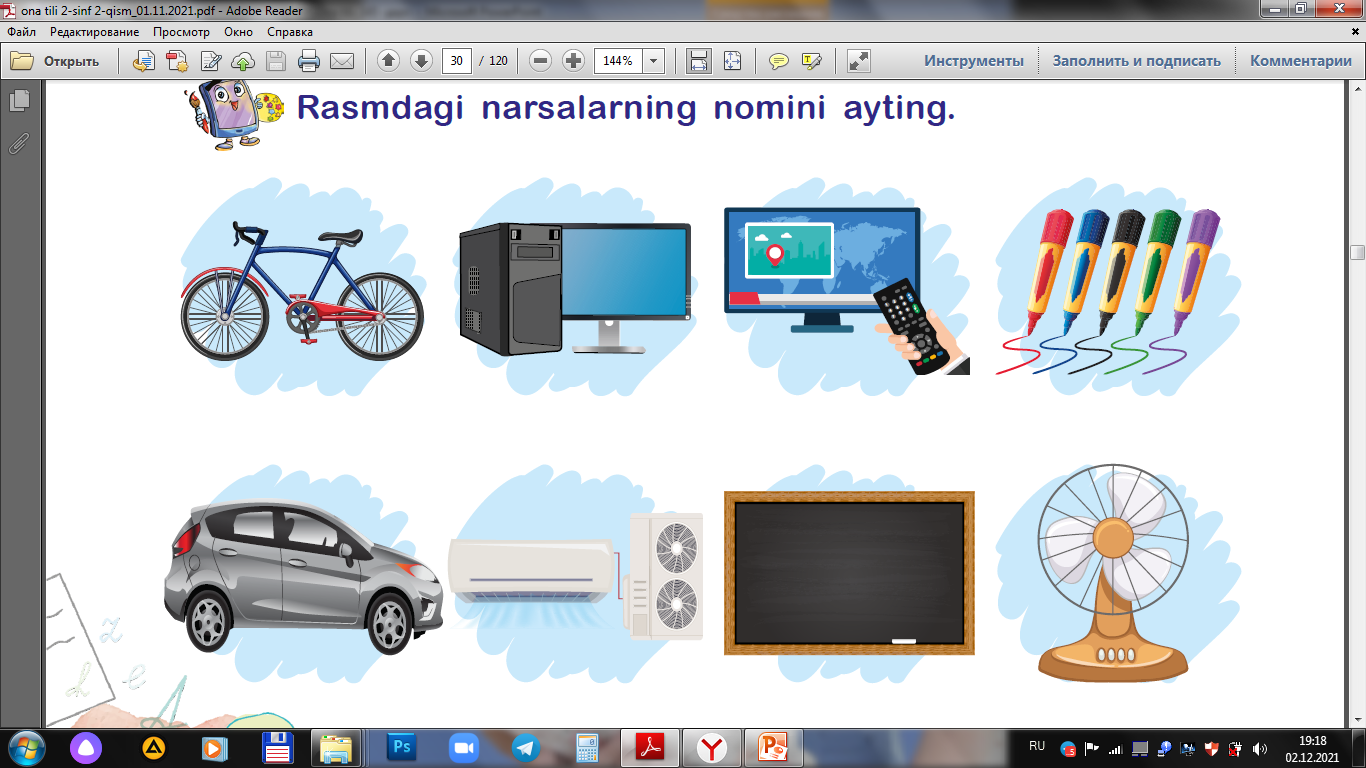 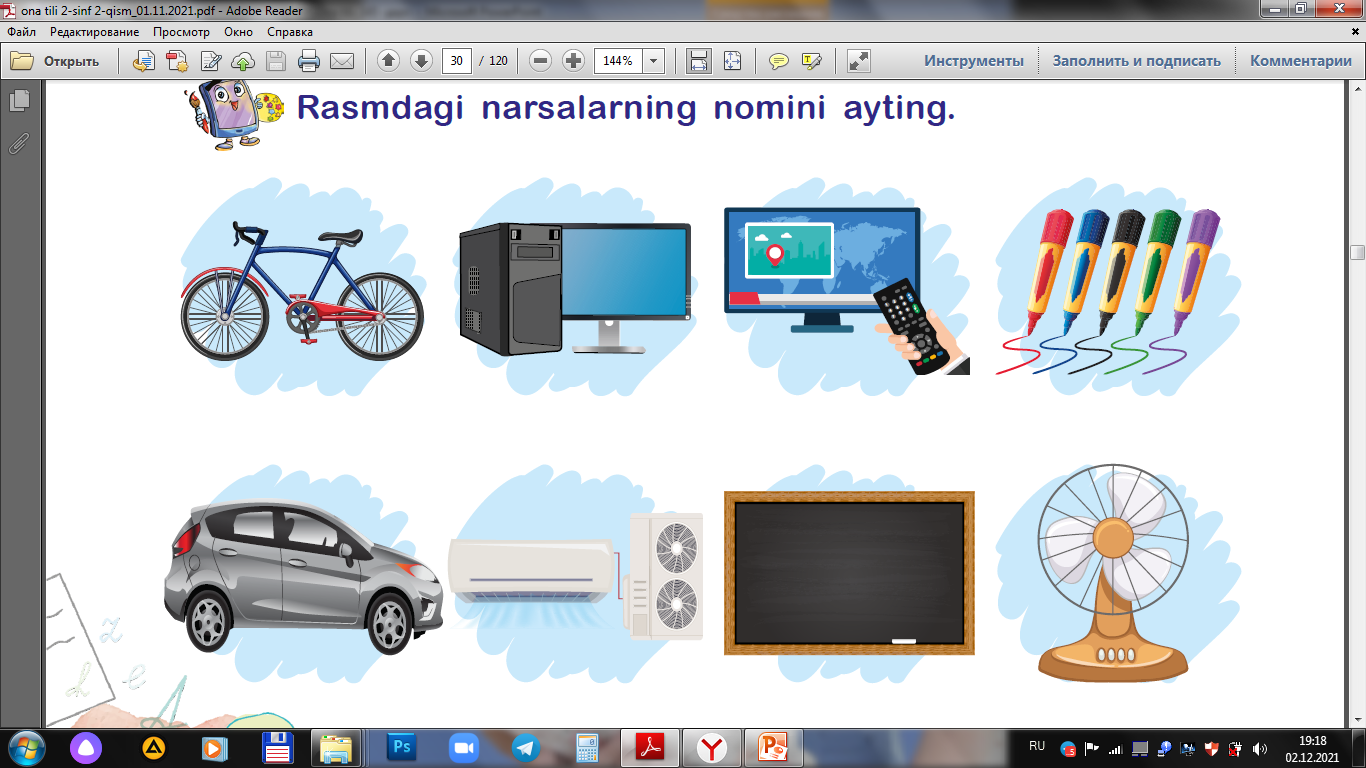 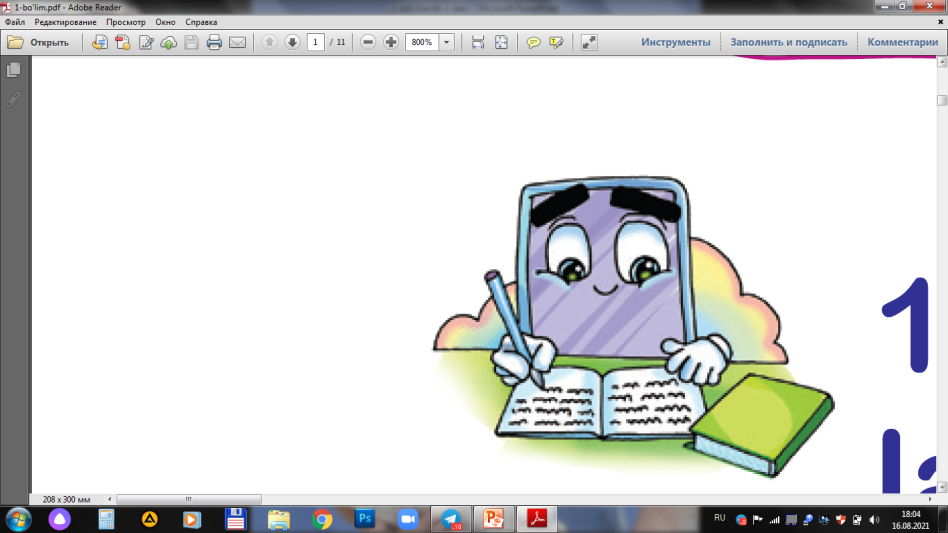 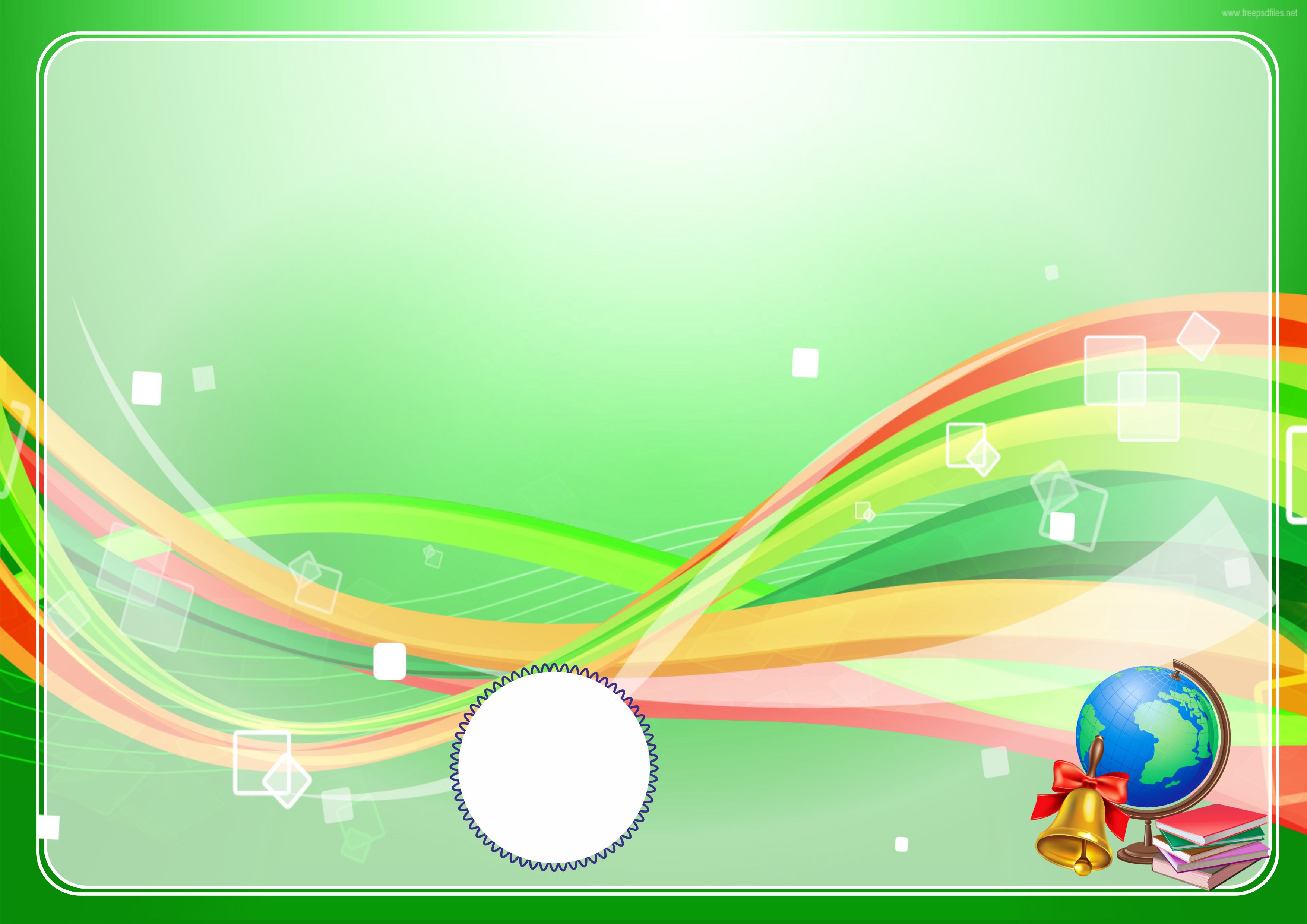 O‘tgan dars asosida namunadagi kabi gaplar tuzing.
Marker bo‘rdan ko‘ra foydaliroq, chunki u bilan qog‘ozga ham yozsa bo‘ladi.
Bo‘r markerdan ko‘ra foydaliroq, chunki undan chiqindi сhiqmaydi.
yoki
Eslatma! 
Foydali so‘zi o‘rniga boshqa so‘z ishlatishingiz mumkin, masalan, qulay
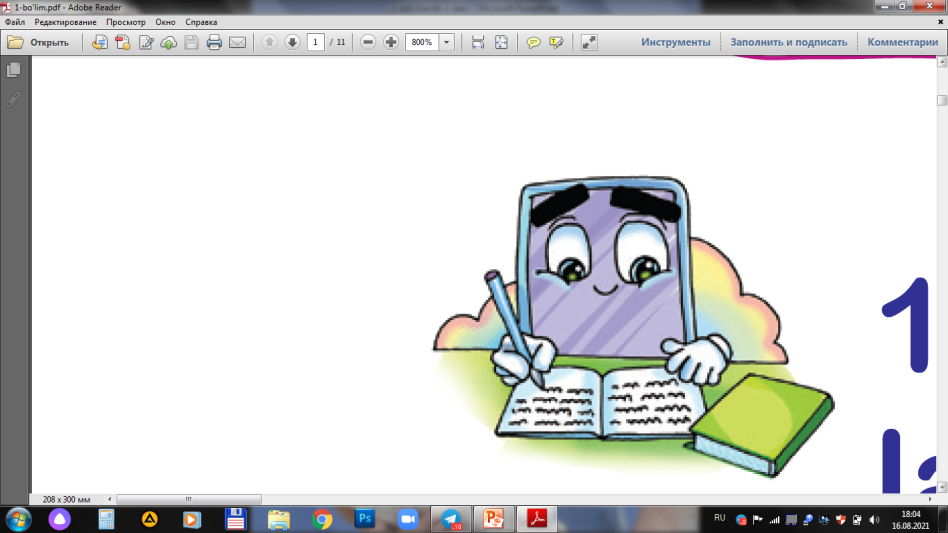 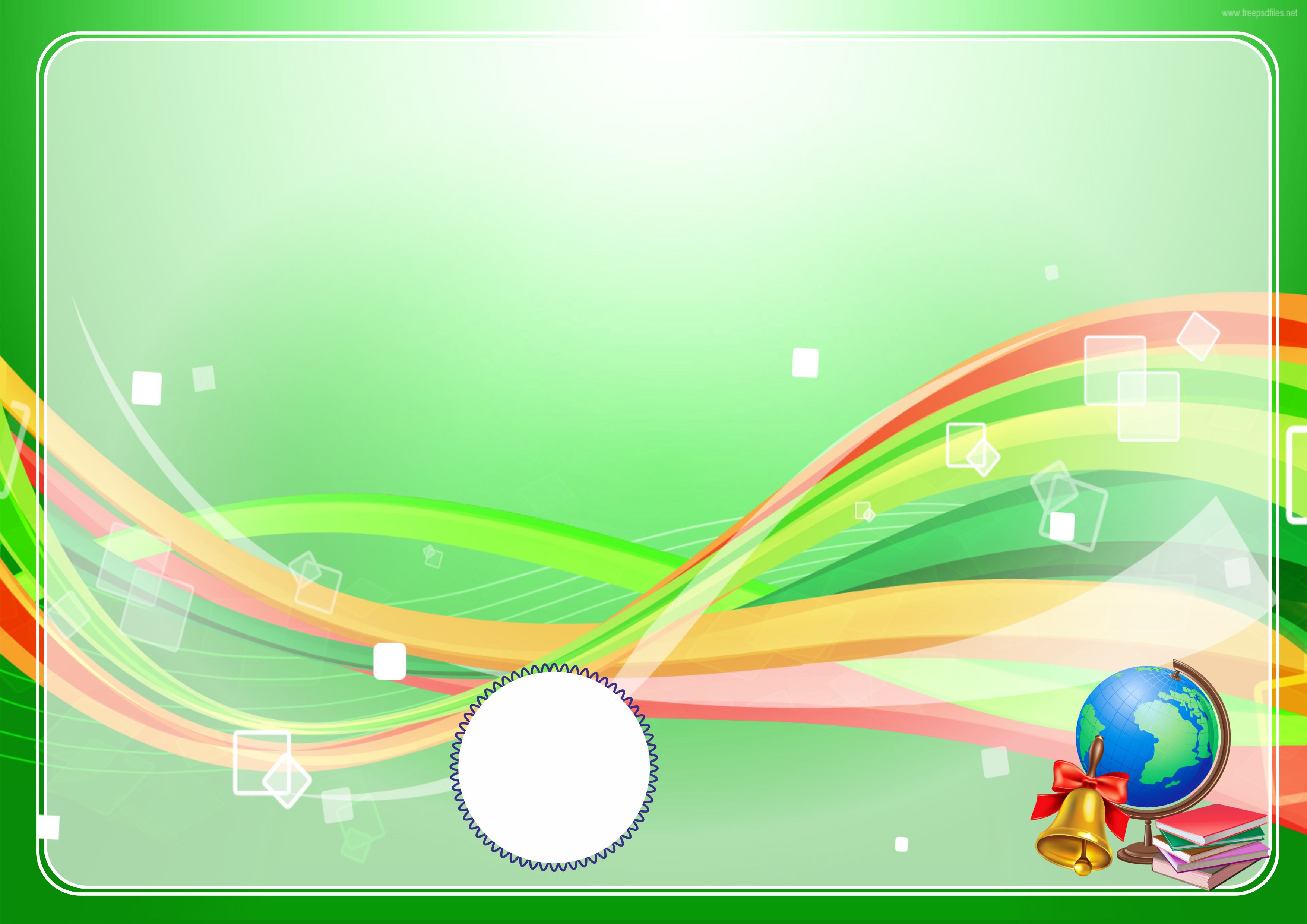 O‘tgan dars asosida namunadagi kabi gaplar tuzing.
Mashina velosi-peddan ko‘ra foydaliroq, chunki u bilan uzoq manzilga borish mumkin.
Velosiped mashi-nadan ko‘ra foyda-liroq, chunki undan ortiqcha chiqim bo‘lmaydi.
yoki
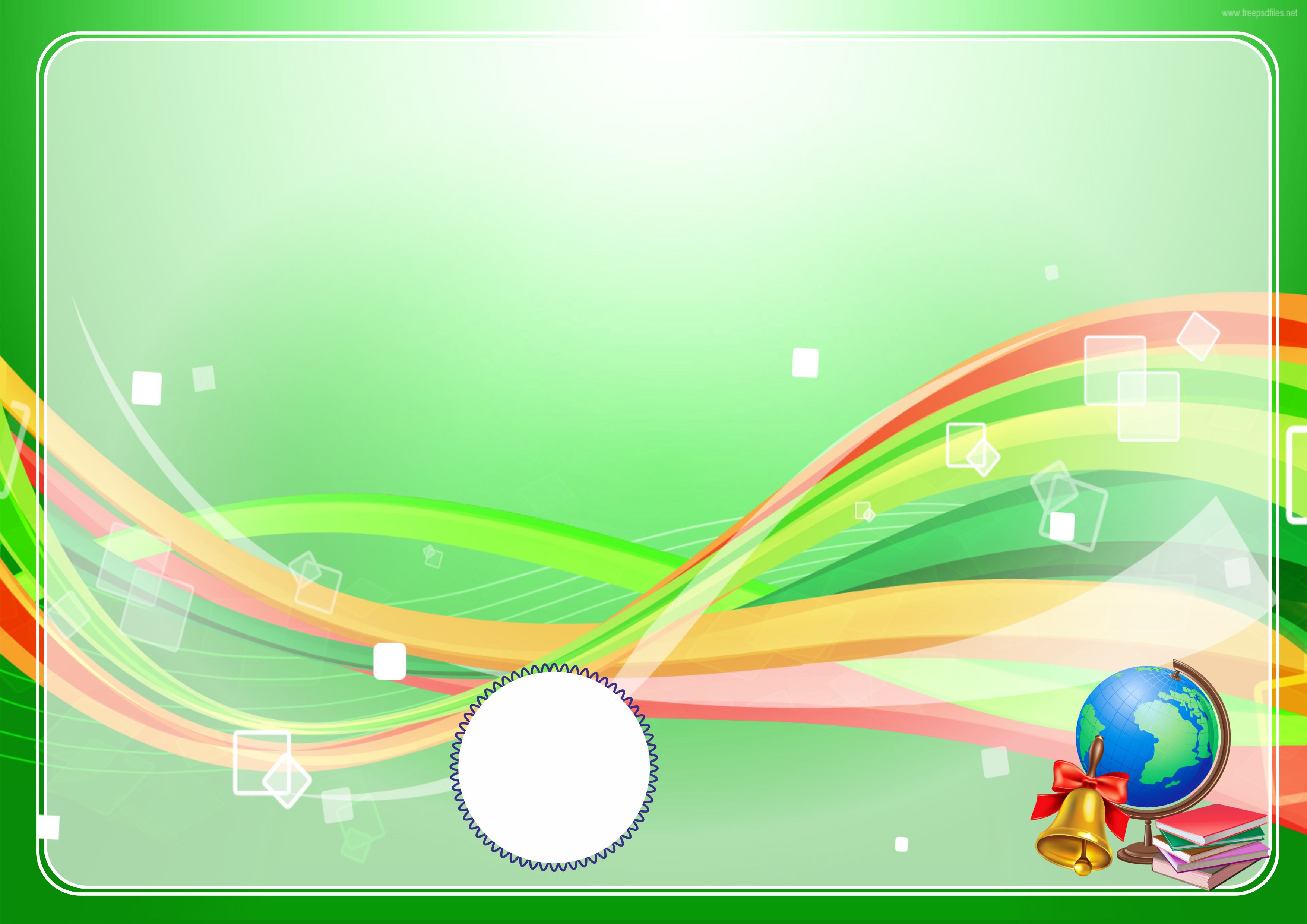 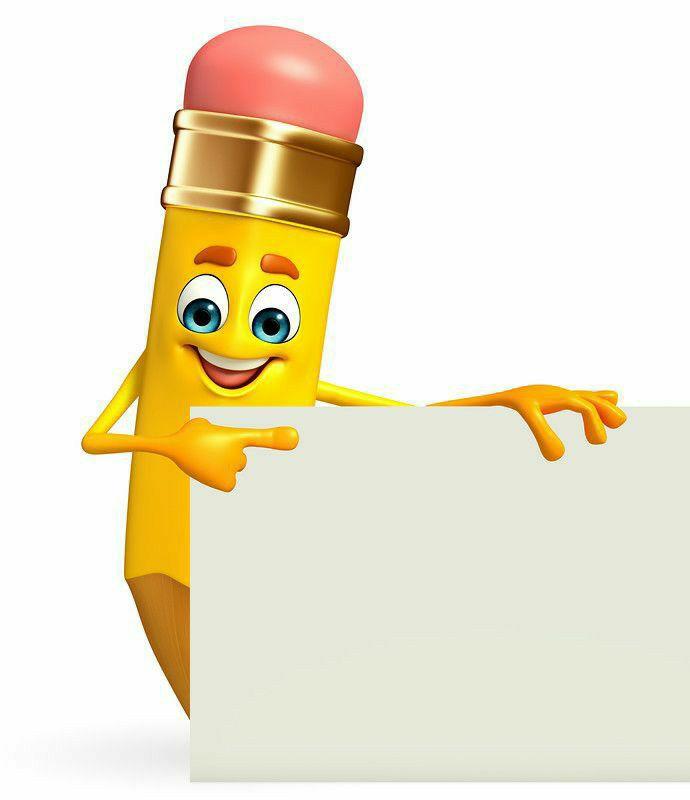 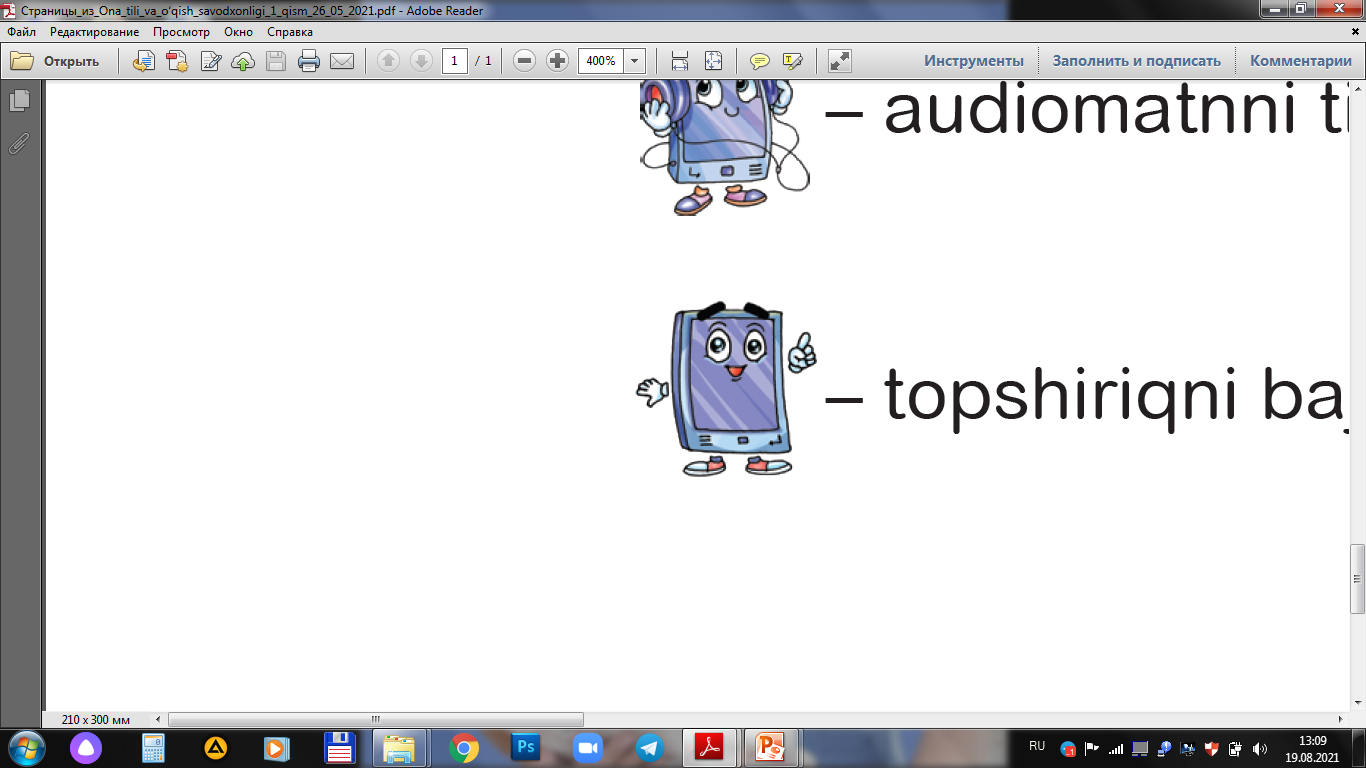 Topshiriqni davomini 
mustaql bajaring.
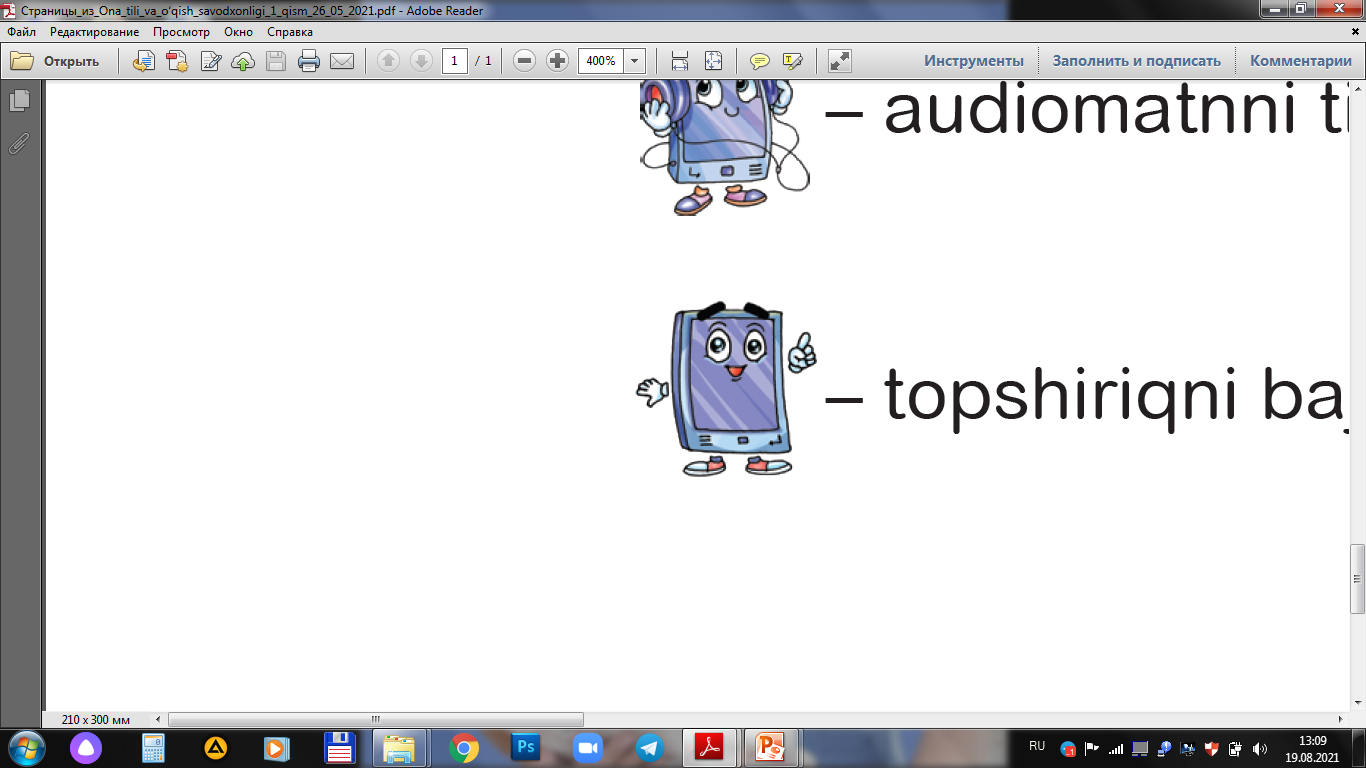 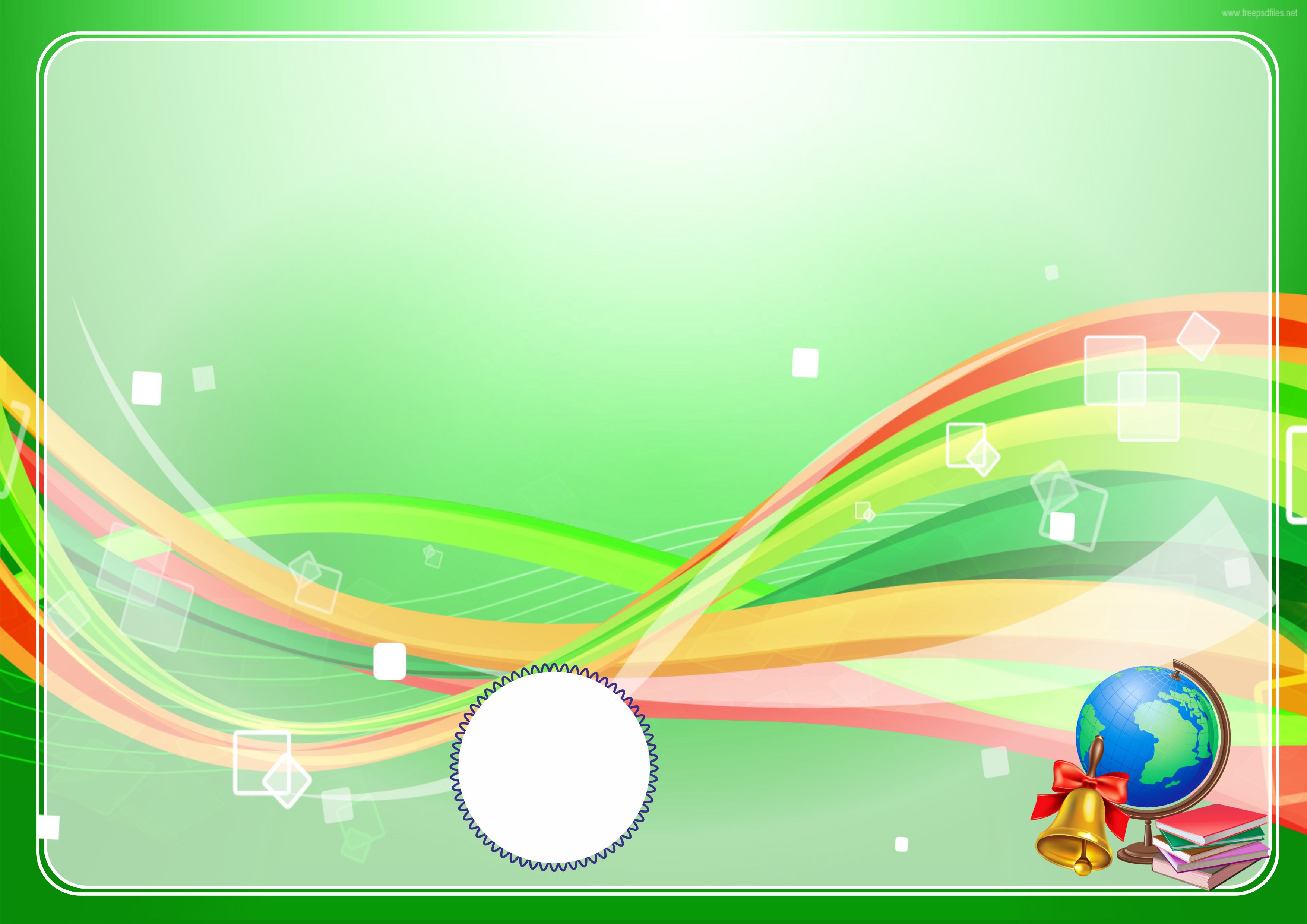 Frenk ixtiro qilgan yax haqida bilib olgan edik. Yaxga o‘xshatib cho‘pli muzqaymoqlar ishlab chiqarila boshlanganini ham bilib olgandik. O‘sha voqea asosida yuqoridagi rasmda berilgan narsalar haqida fikr yuriting.  Namunaga o‘xshab
                       fikrlaringizni ayting.
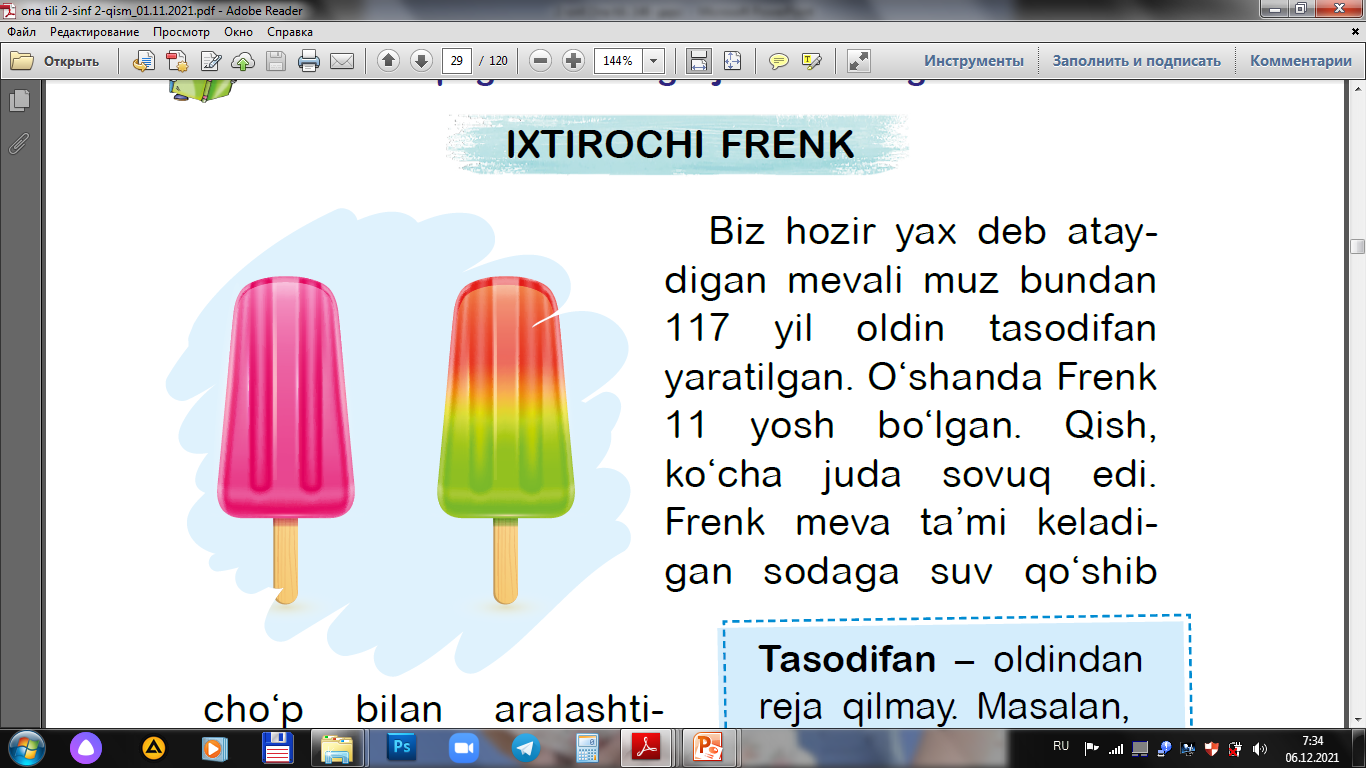 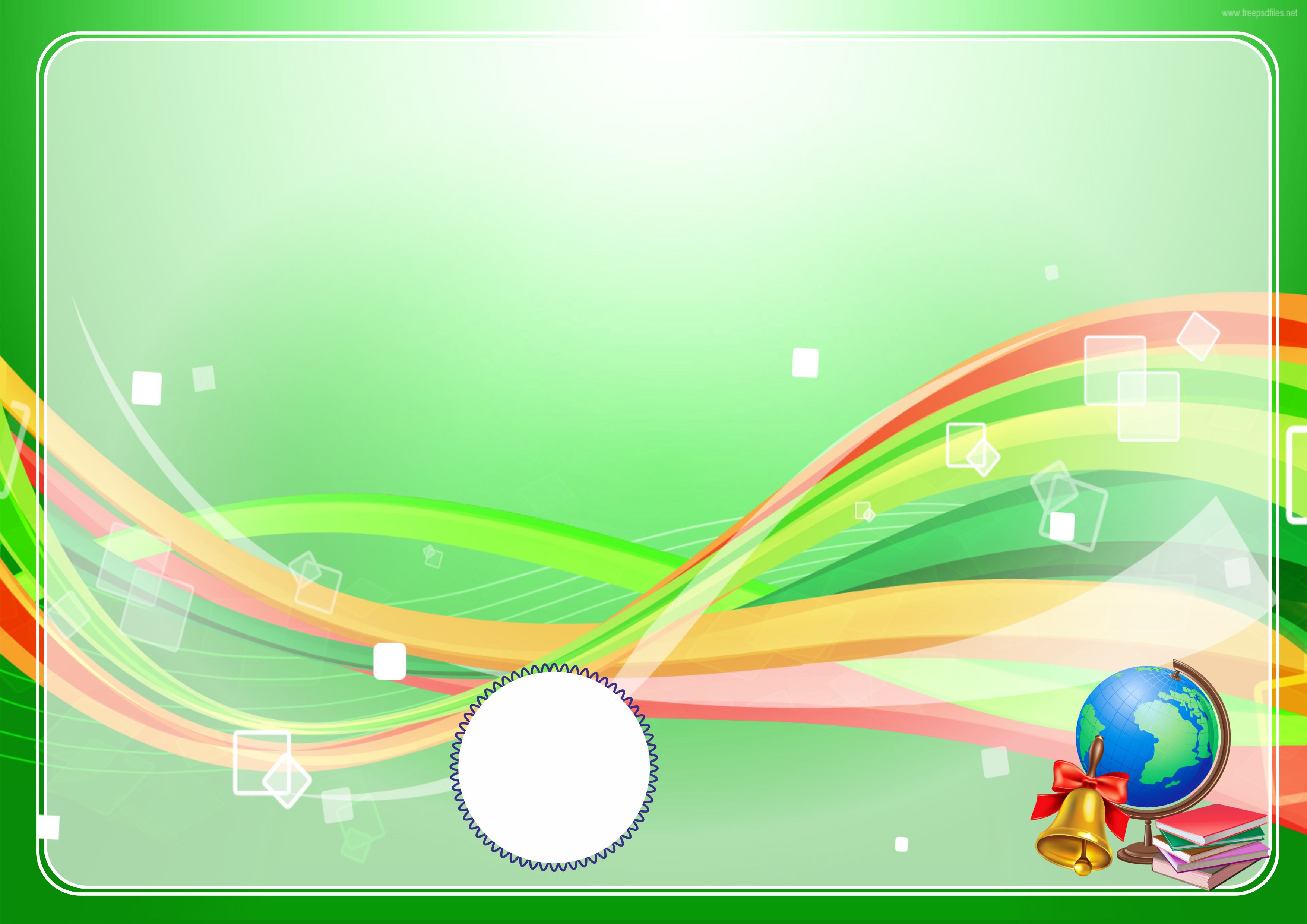 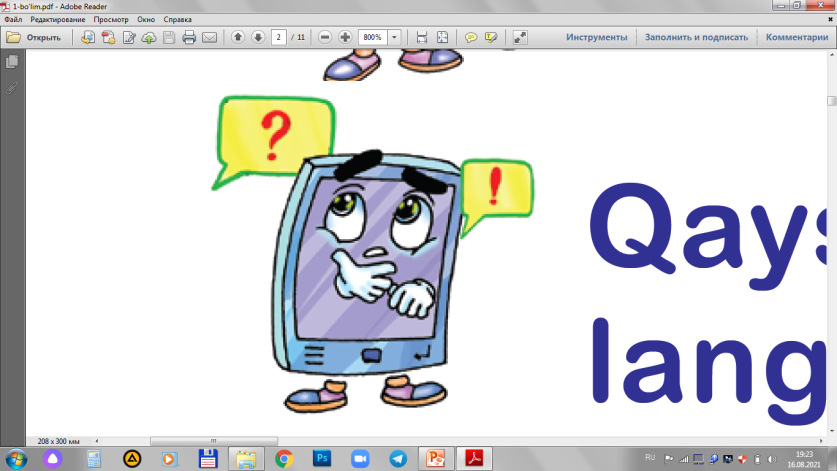 Mashina velosipeddan ilhomlanib yaratilgan bo‘lishi mumkin, chunki, unda ham g‘ildiraklar bor. Ikkalasi ham yuradi. Ikkalasi ham manzilga tezroq yetib olishimiz uchun kerak.
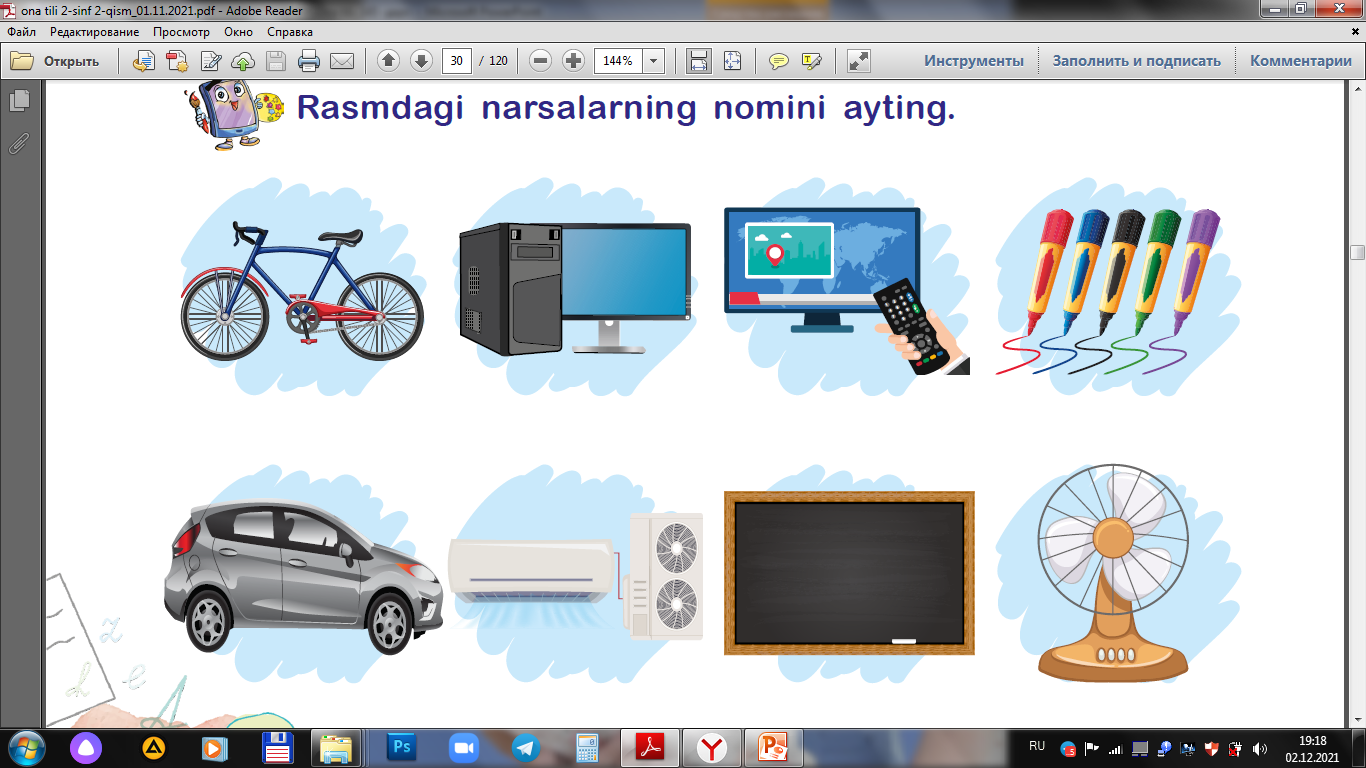 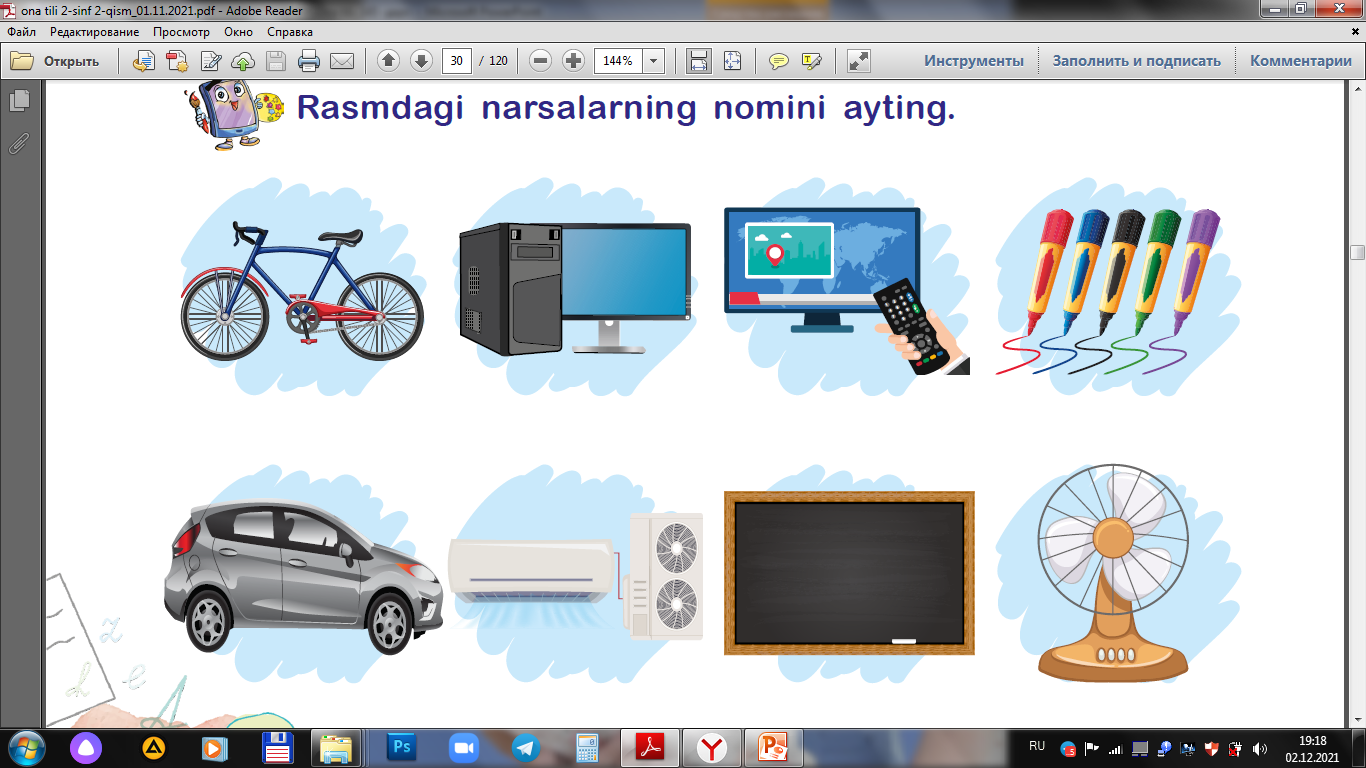 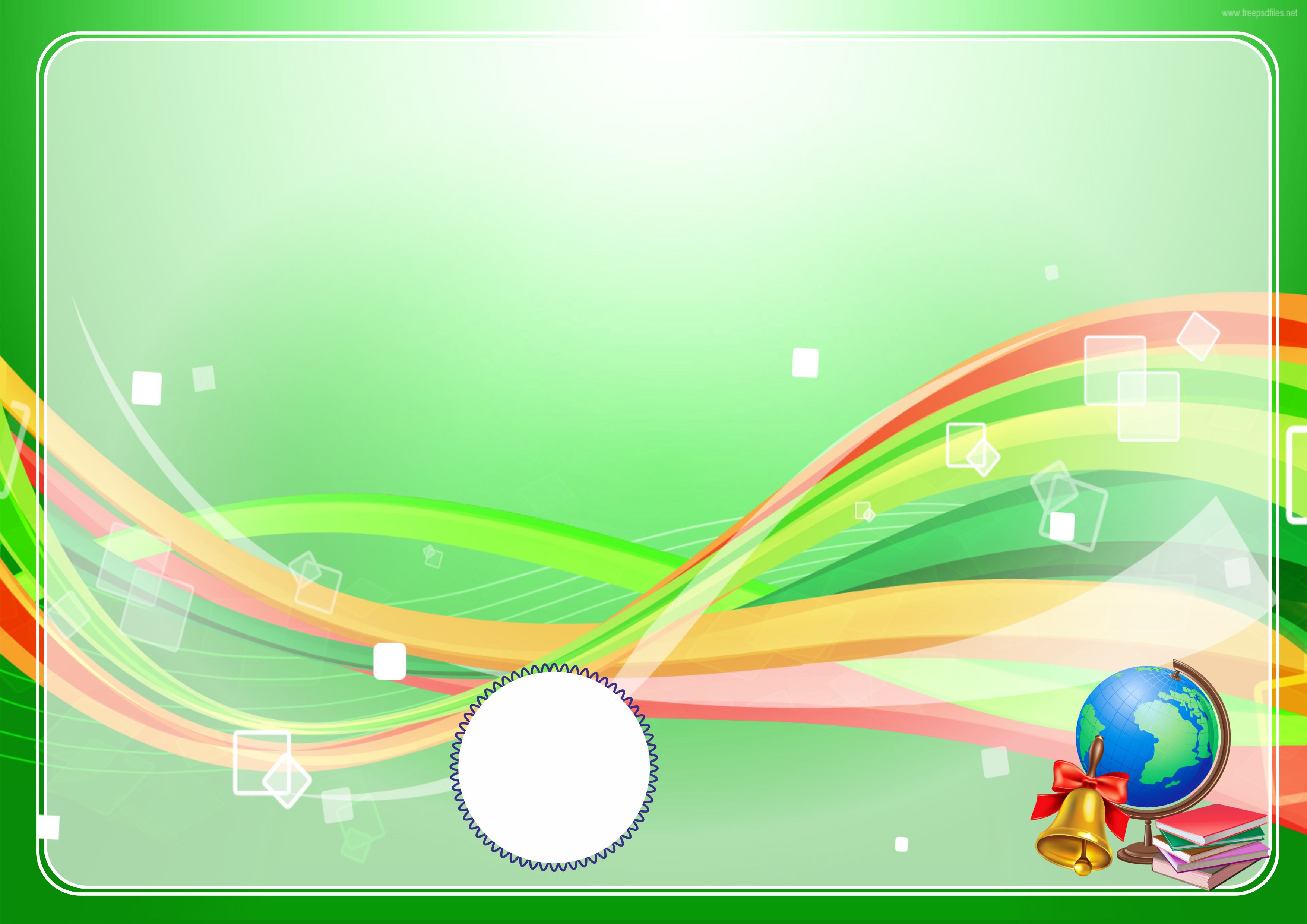 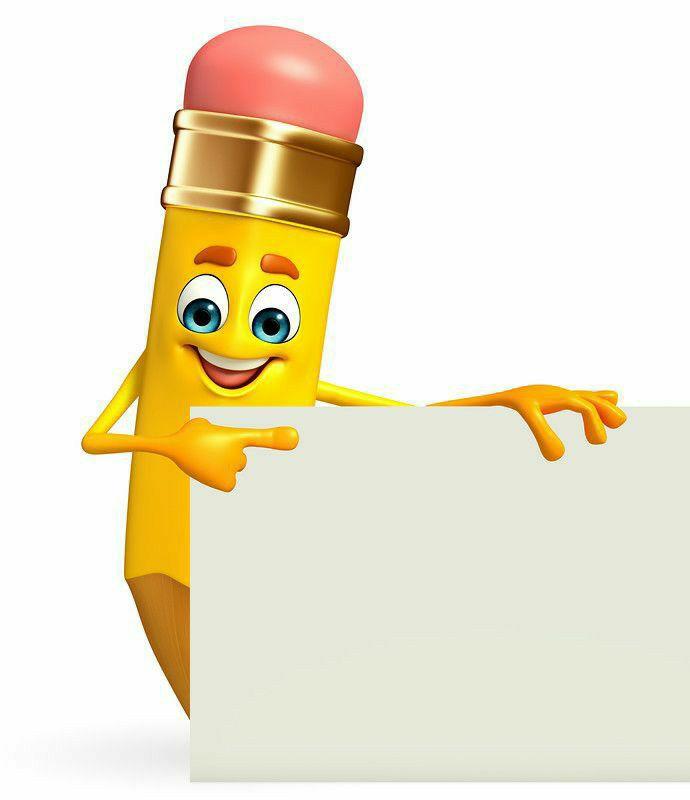 Aniq bo‘lmagan fikr haqida aytganimizdan bo‘lishi mumkin, bo‘lsa kerak birikmalaridan foydalanamiz.
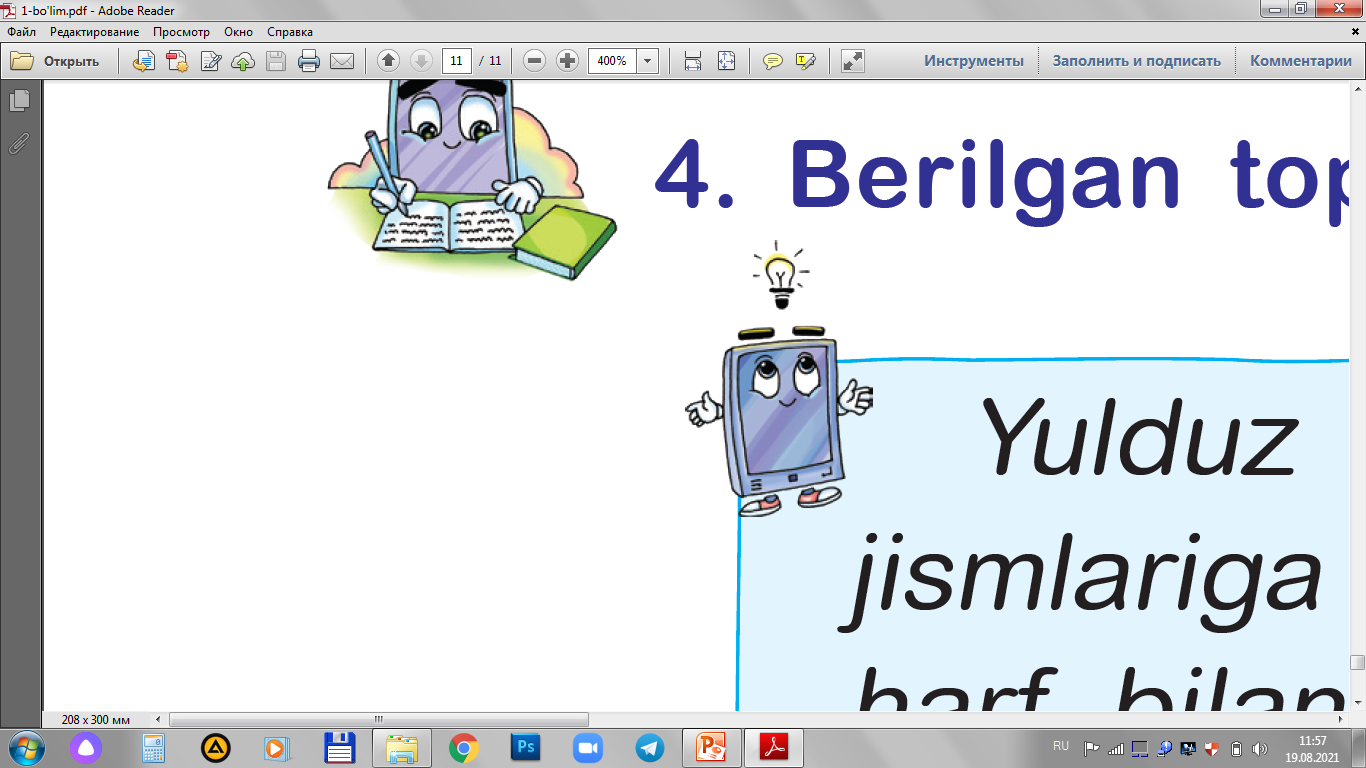 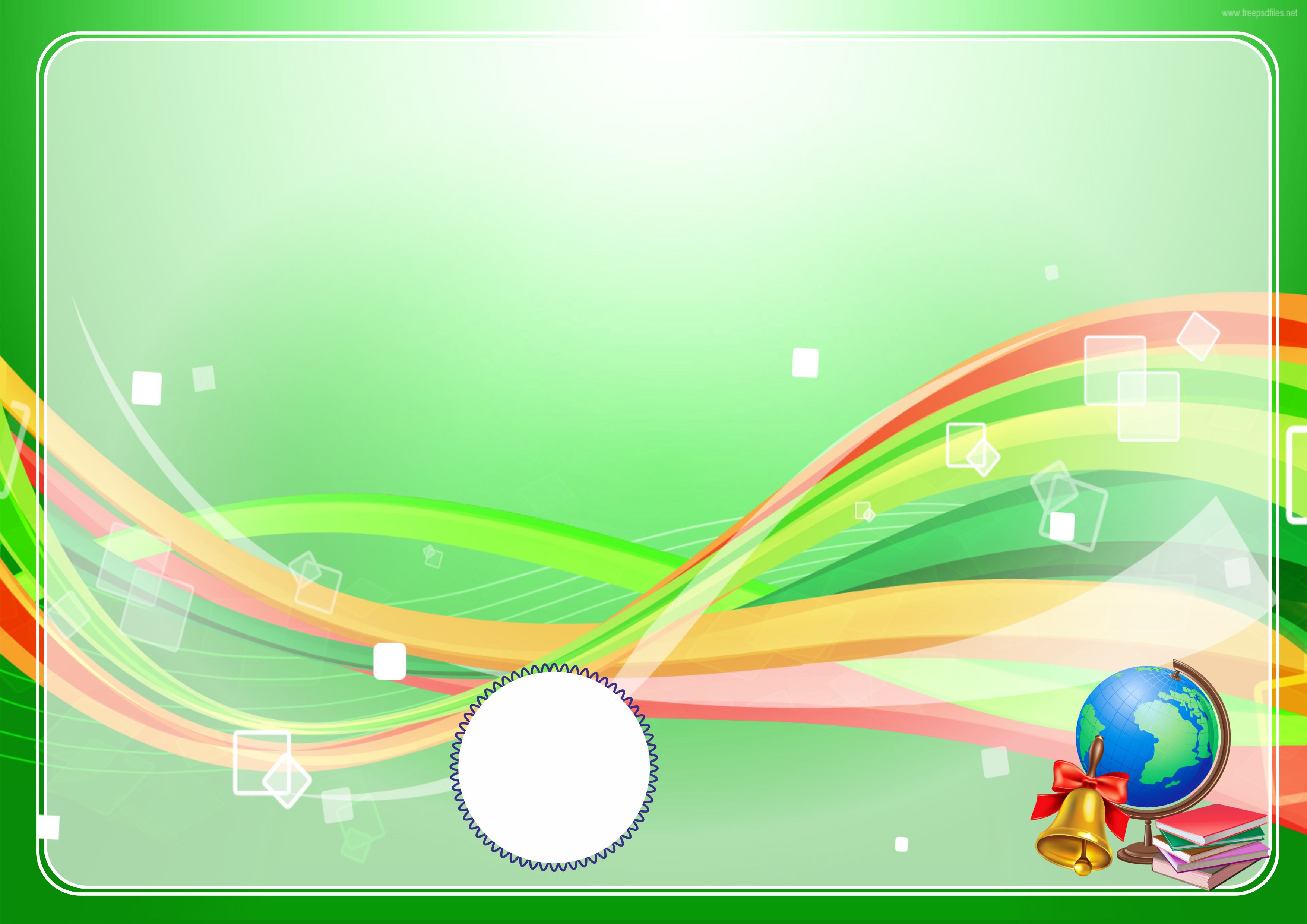 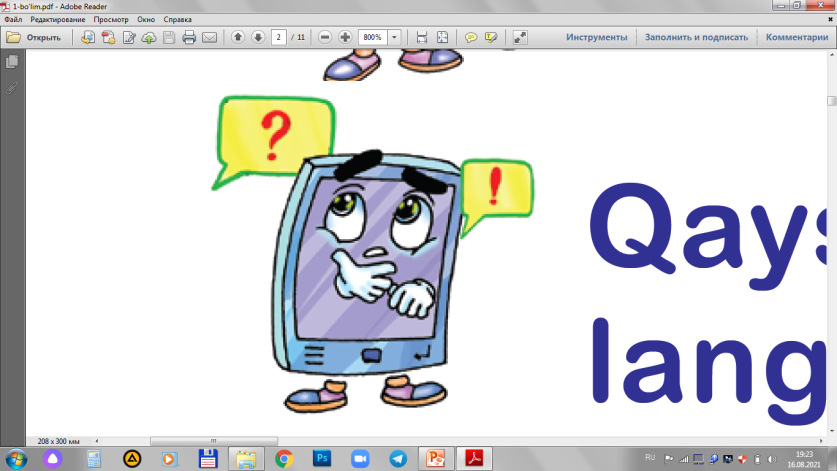 Konditsioner  yelparrakdan ilhomlanib yaratilgan bo‘lsa kerak, chunki, ikkalasi ham kun isib ketganida foydalaniladi. Konditsionerning yelparrakdan afzalliklari ko‘p. Undan kun sovuq bo‘lganida ham foydalanish mumkin.
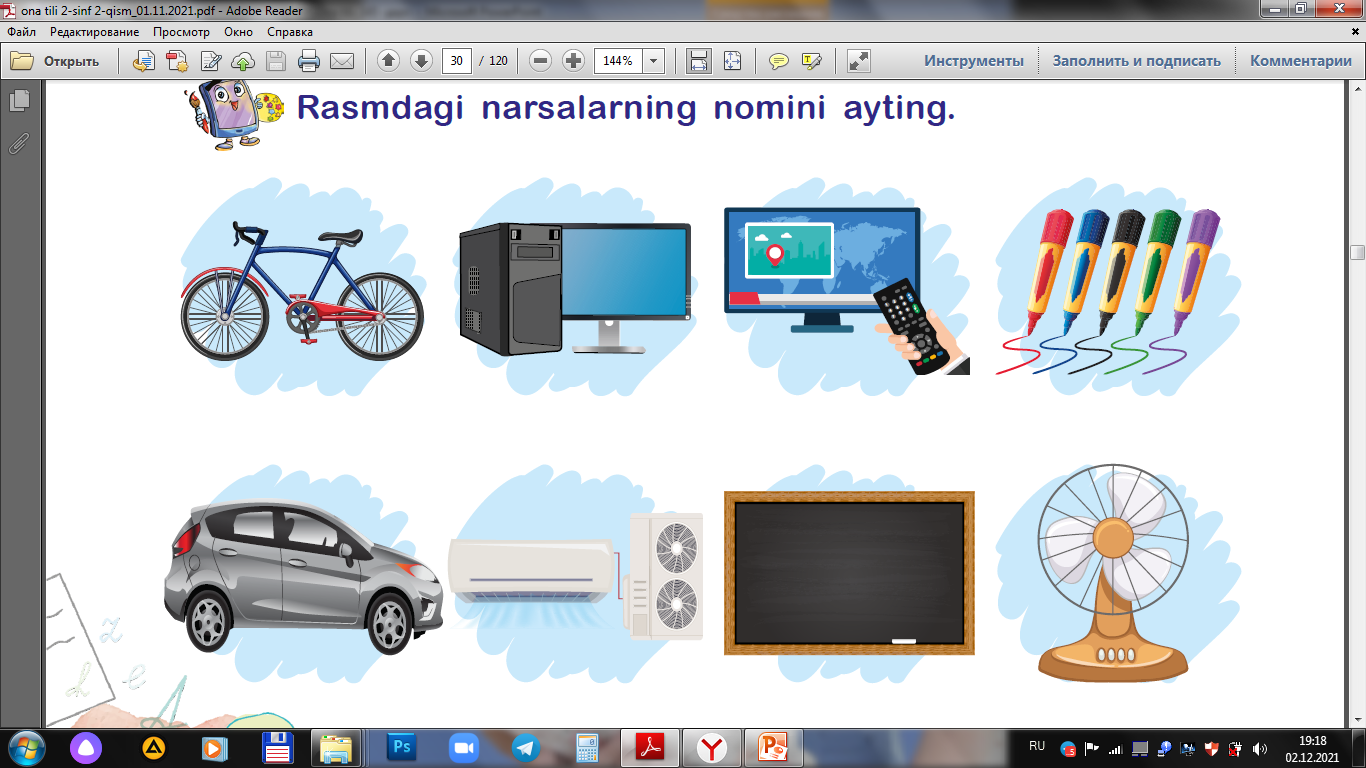 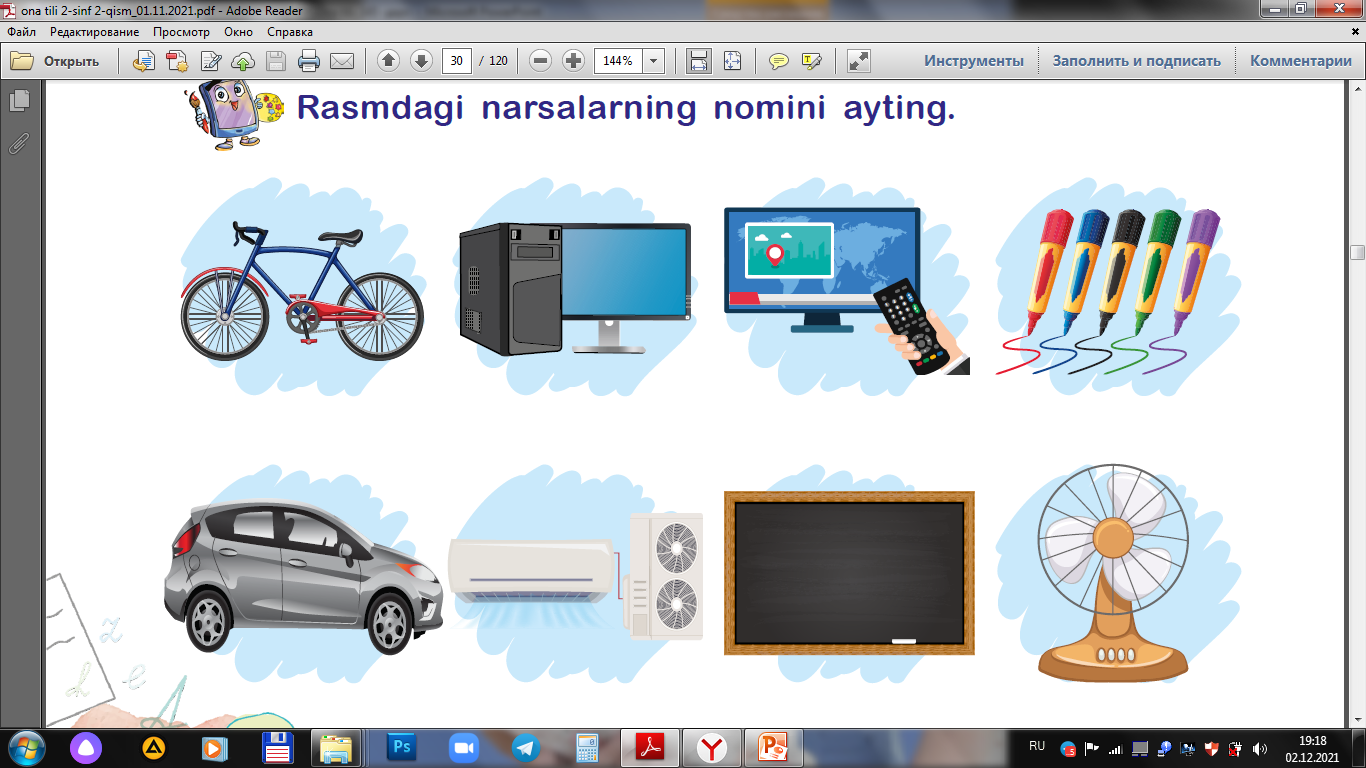 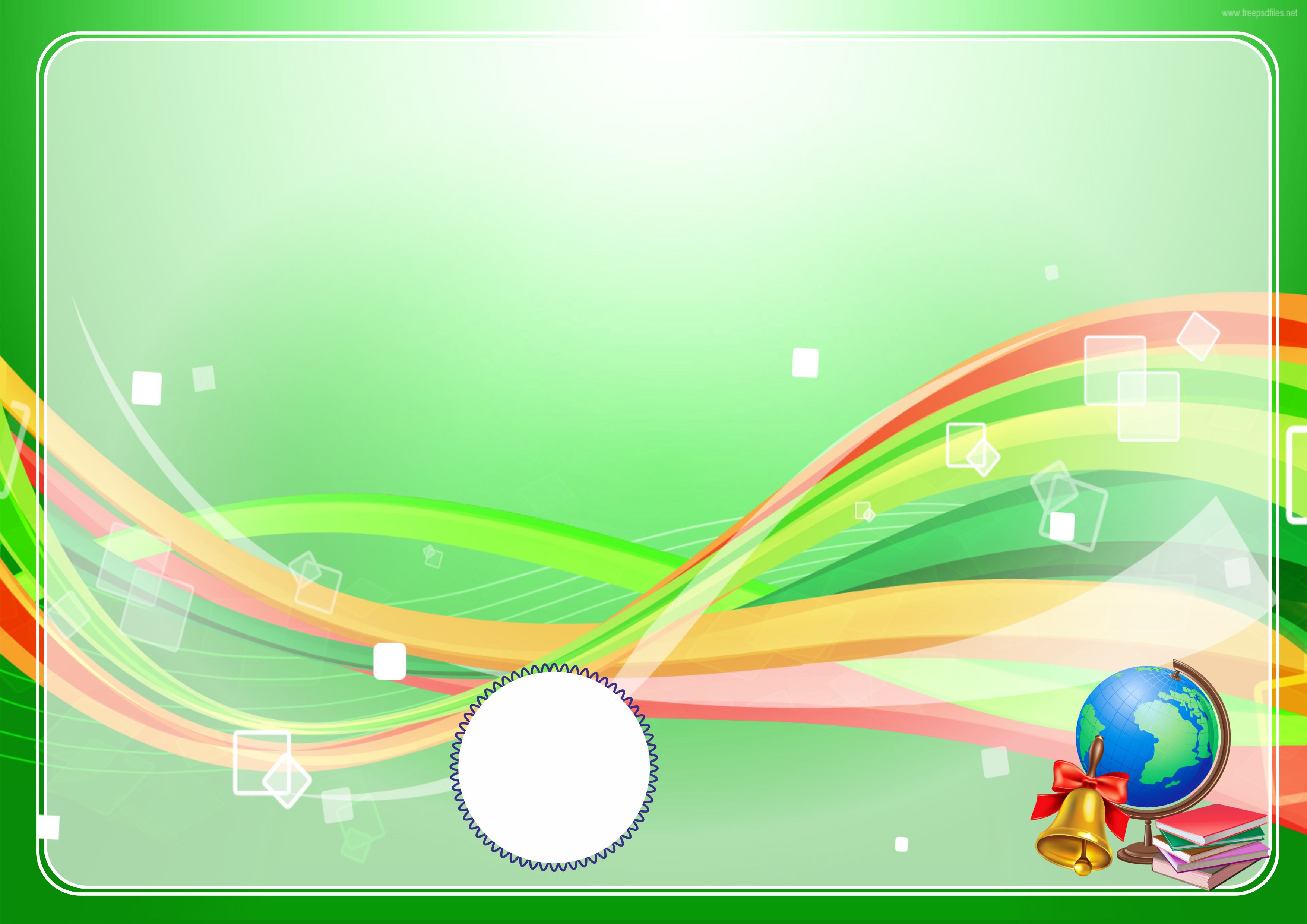 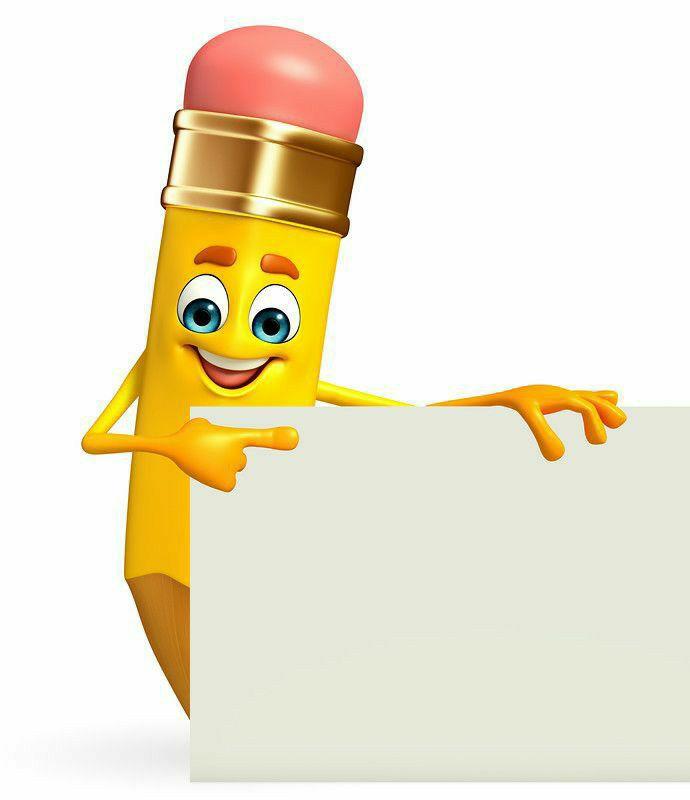 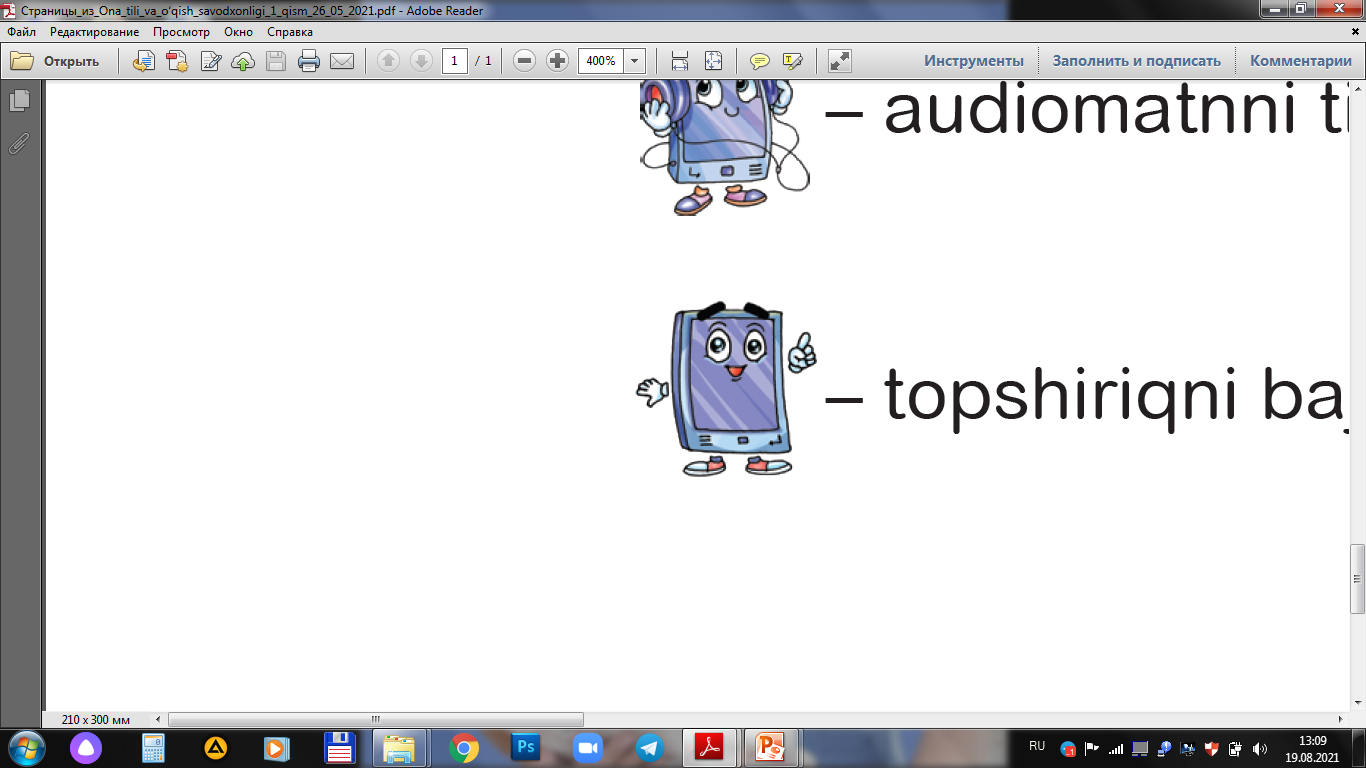 Topshiriqni davomini 
mustaql bajaring.
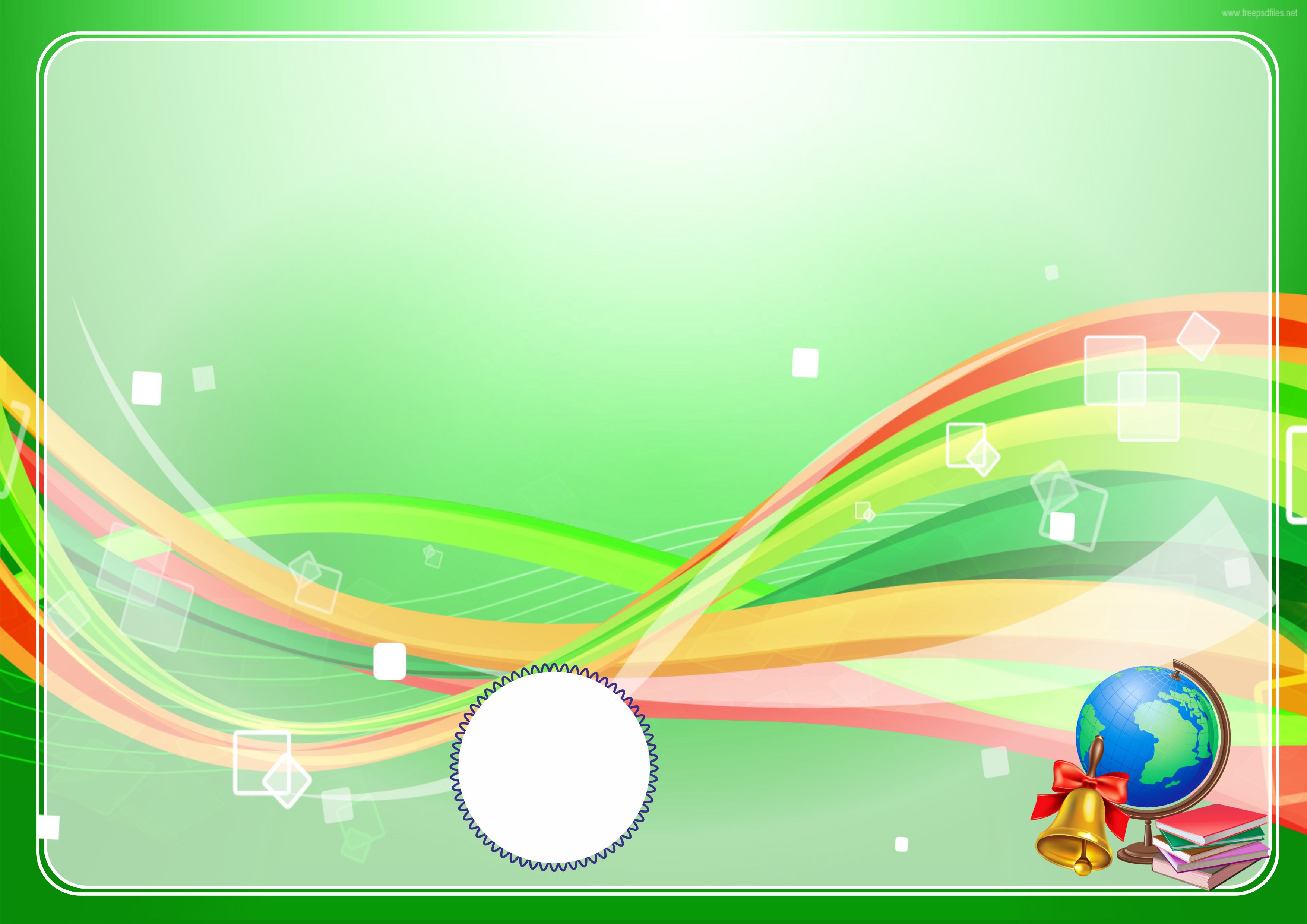 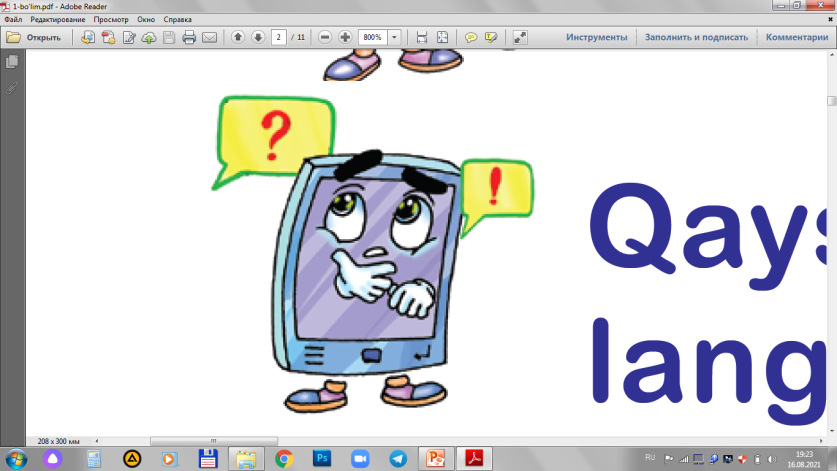 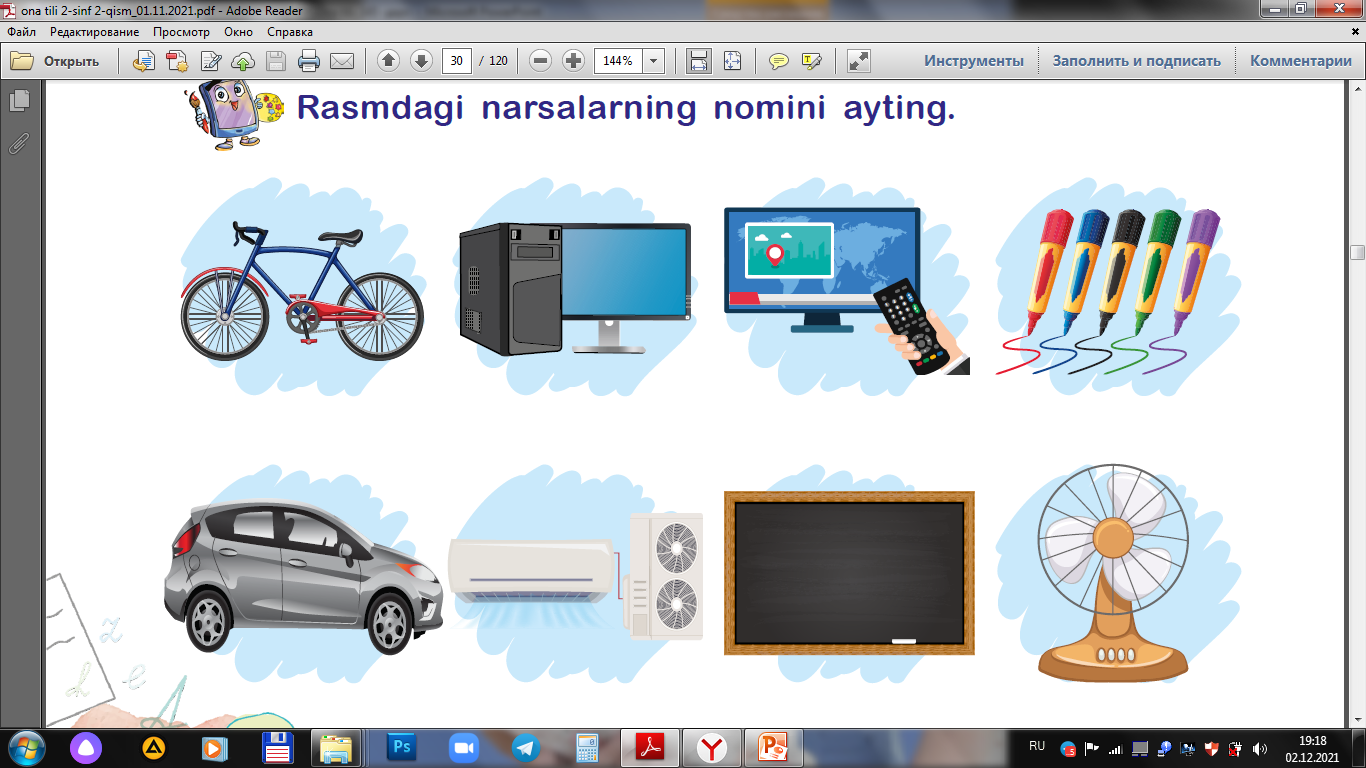 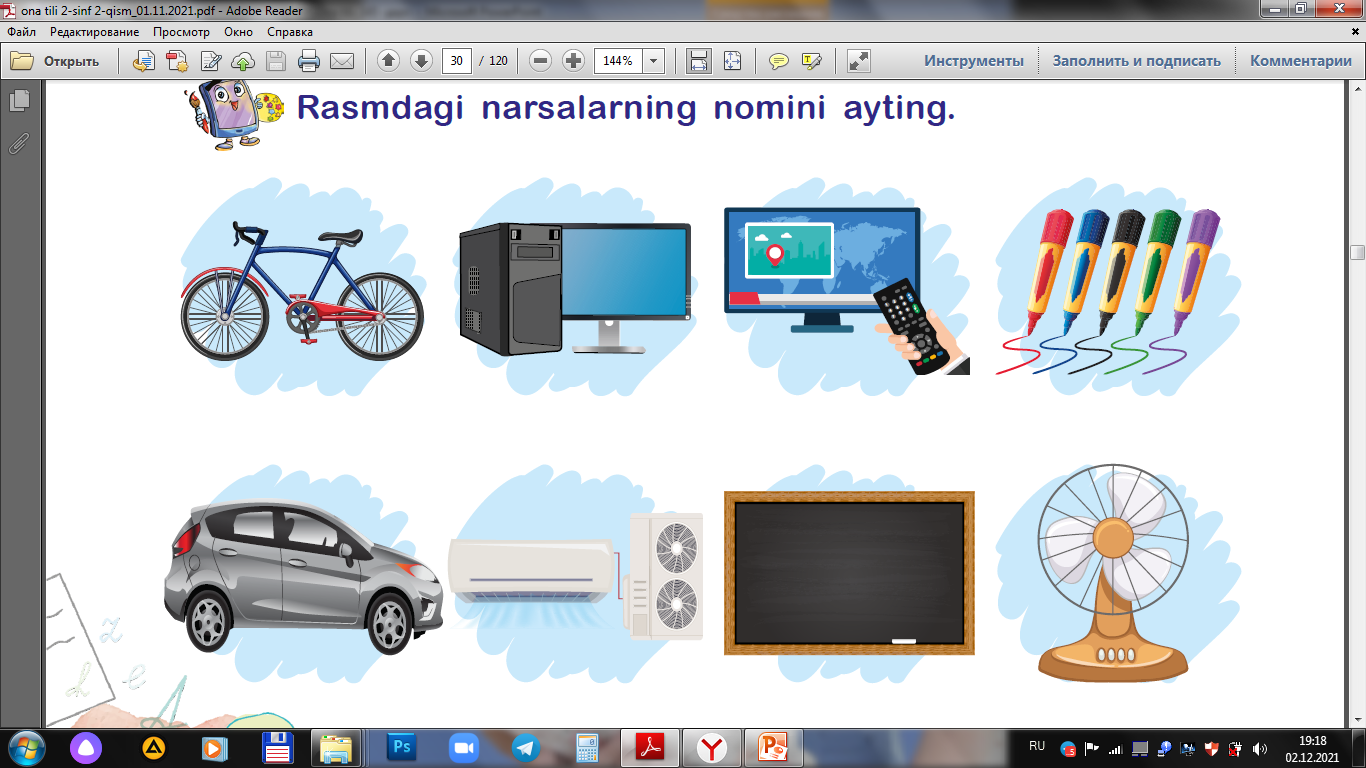 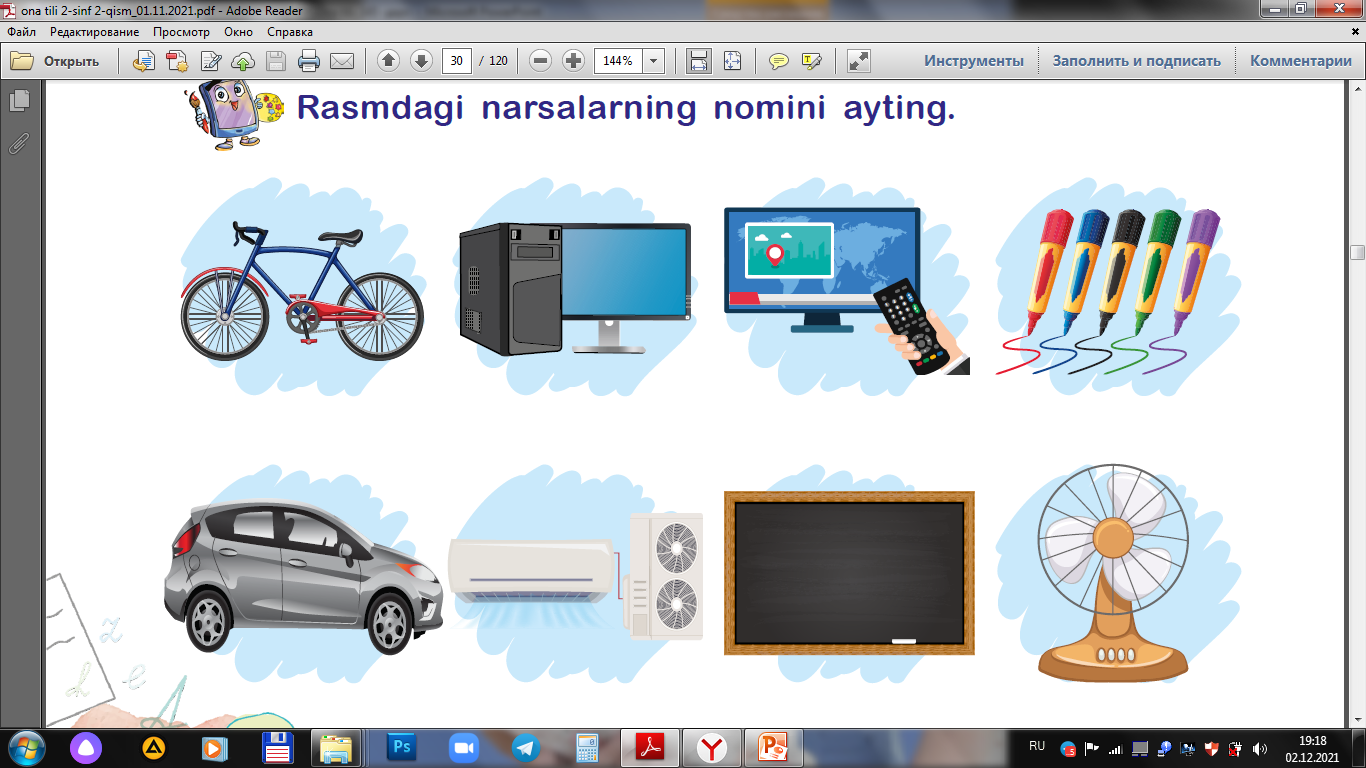 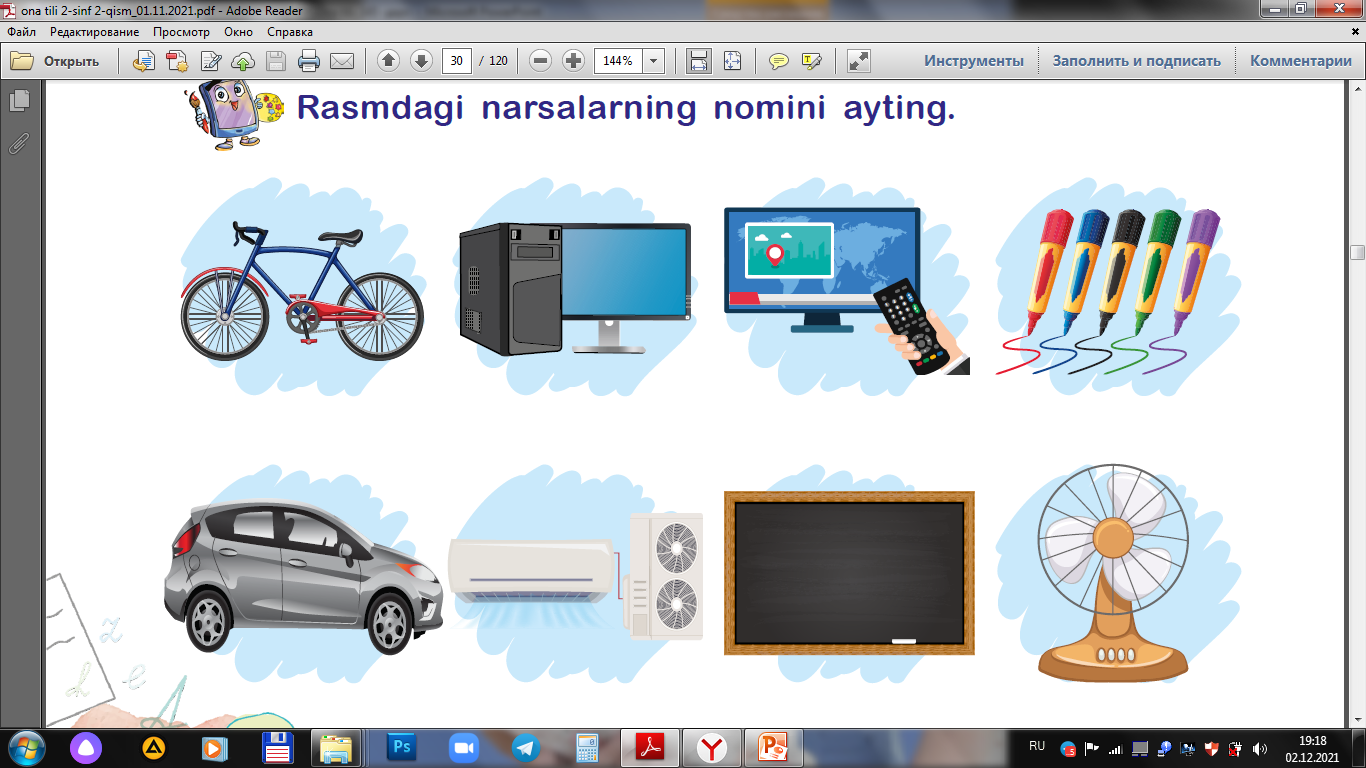 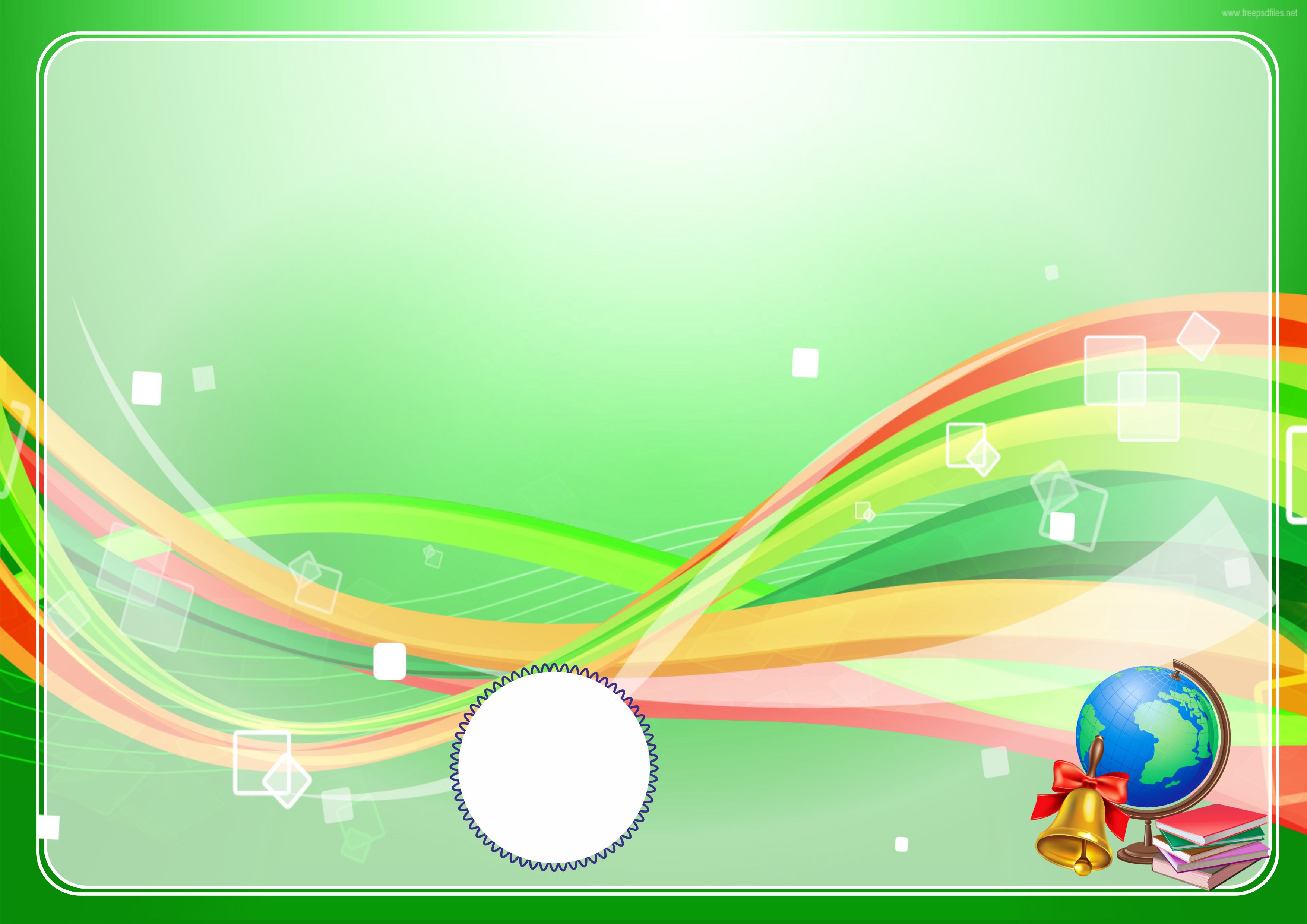 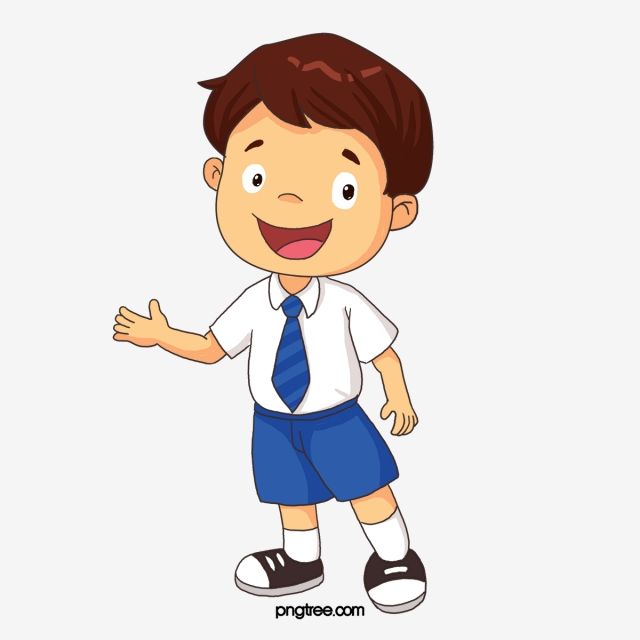 Bugungi dars haqida 
oila a’zolaringiz bilan suhbatlashing.
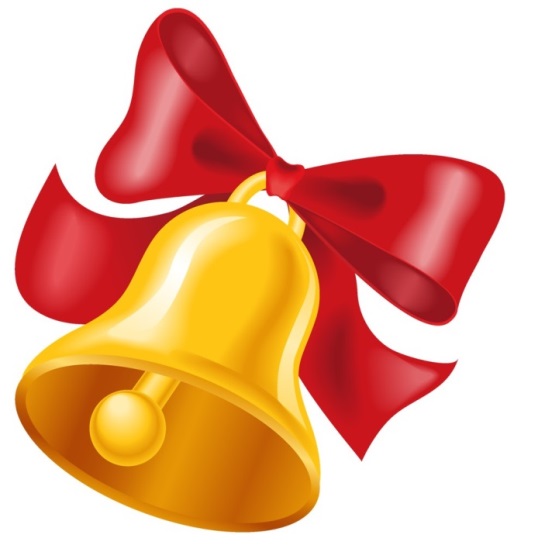